ONPA 
2022
Best Ad Ideas Contest
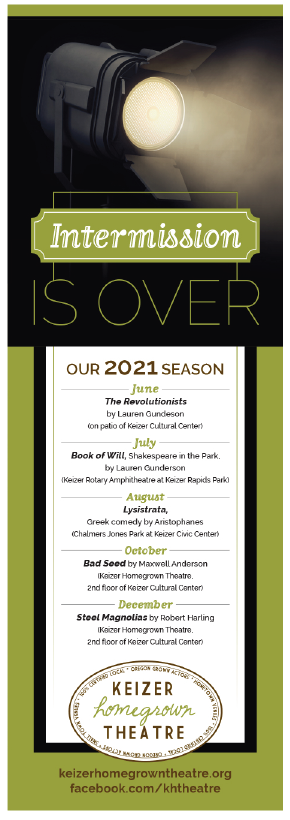 Best Advertising Headline
Ad Group A-D
3rd Place
Keizertimes
Best Advertising Headline
Ad Group A-D
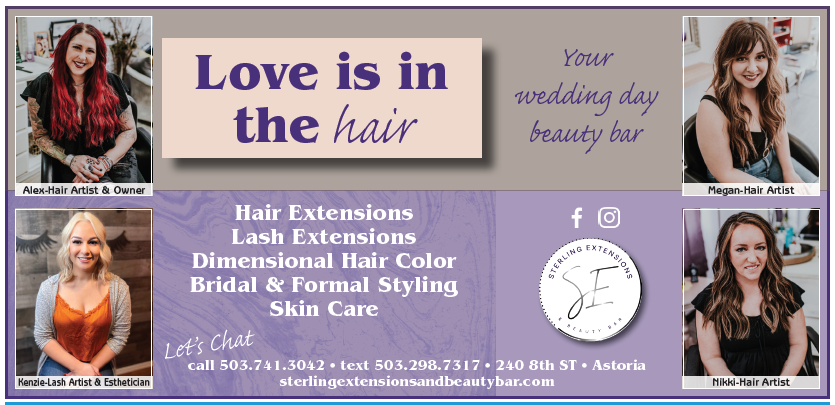 2nd Place
Astoria Daily Astorian
Best Advertising Headline
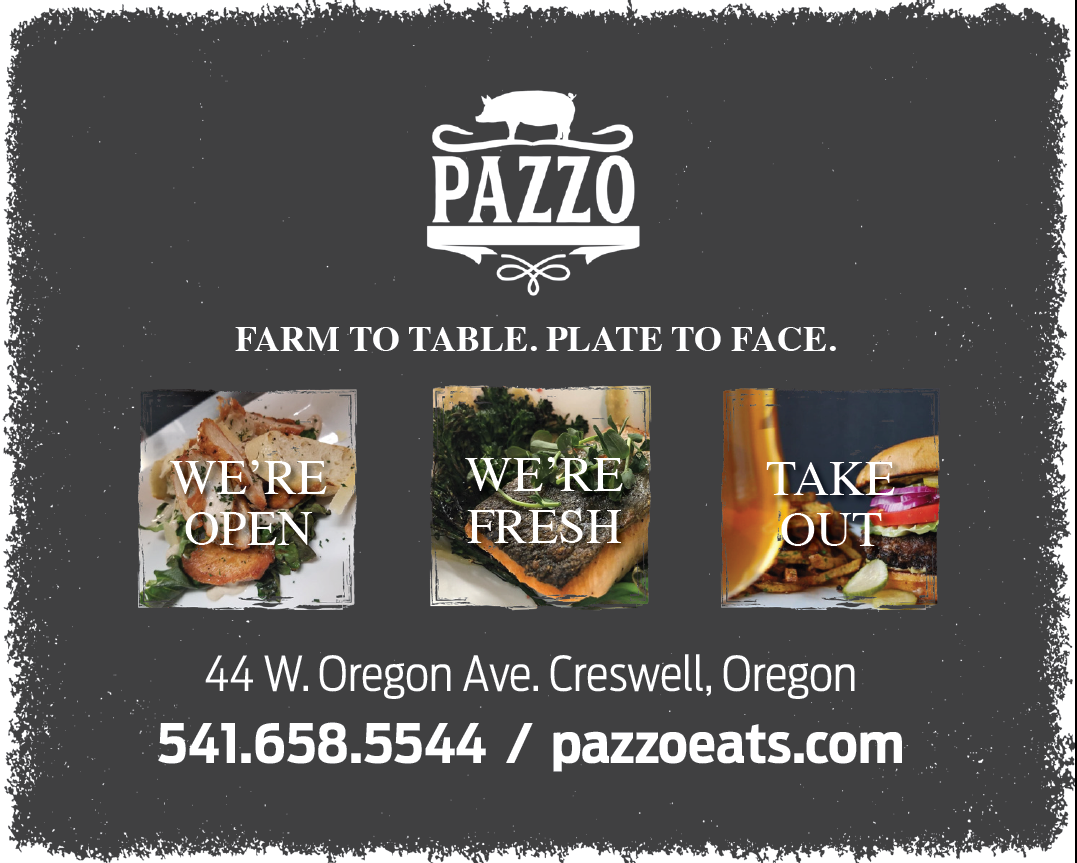 Ad Group A-D
1st Place
Creswell Chronicle
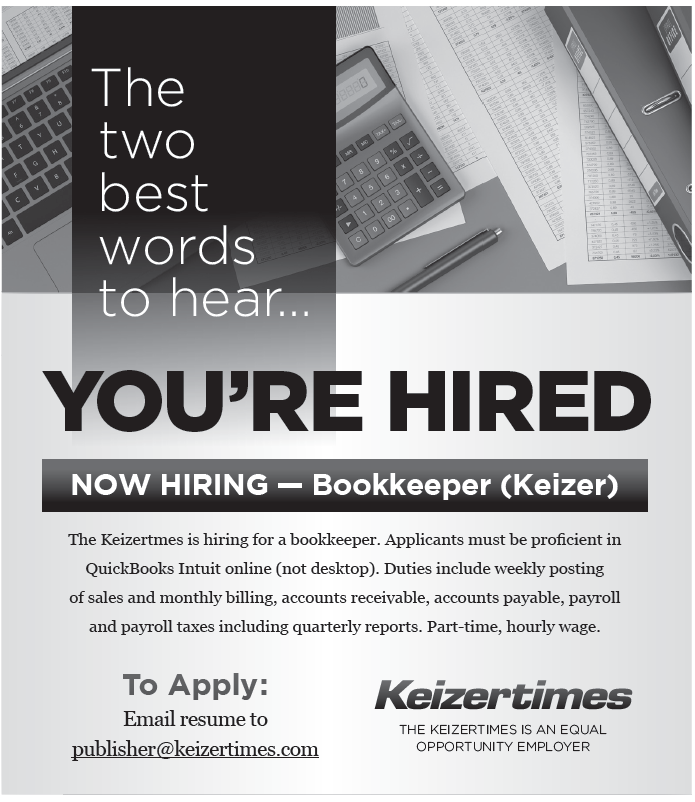 Best Black & White Ad
Ad Group A-D
3rd Place
Keizertimes
Best Black & White Ad
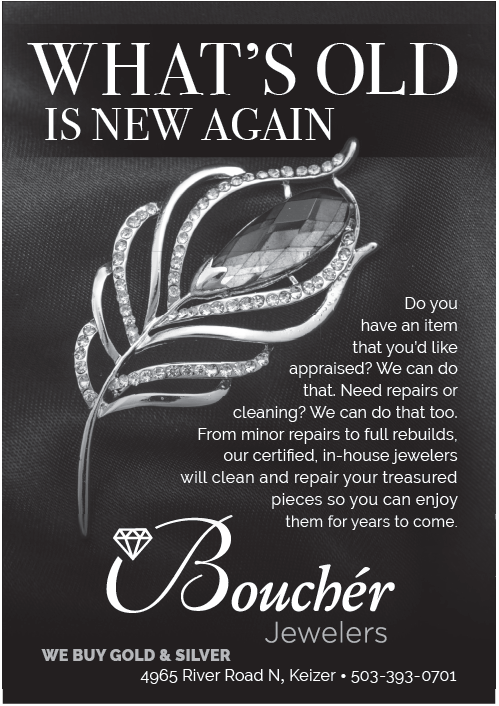 Ad Group A-D
2nd Place
Keizertimes
Best Black & White Ad
Ad Group A-D
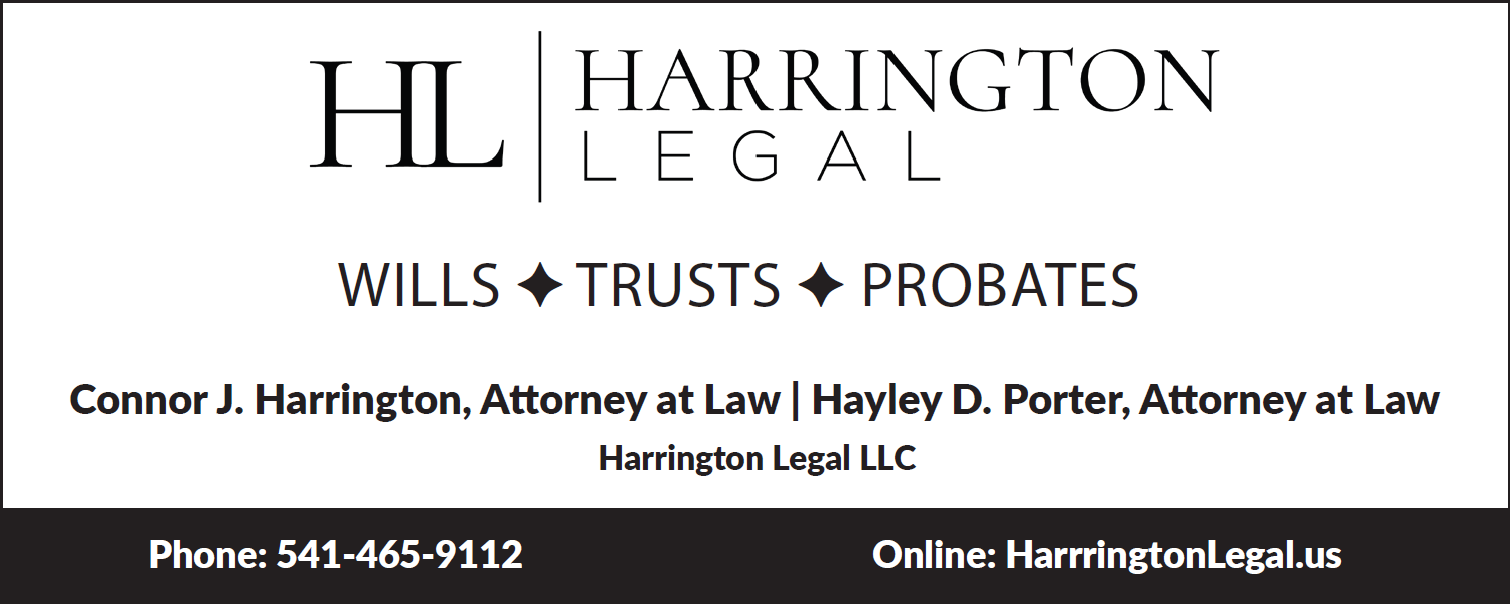 1st Place
Creswell Chronicle
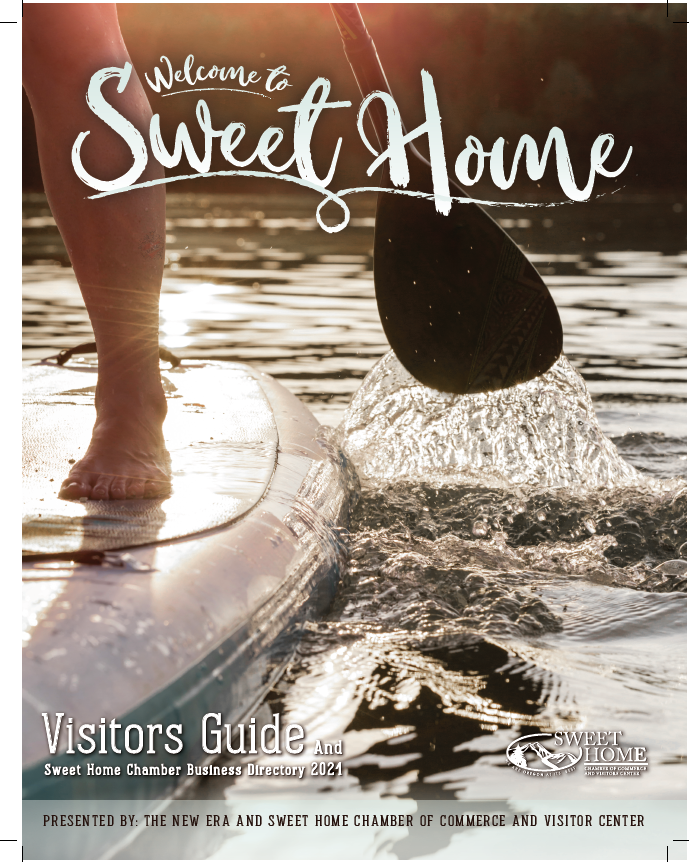 Best Institutional Section
Ad Group D
3rd Place
The New Era
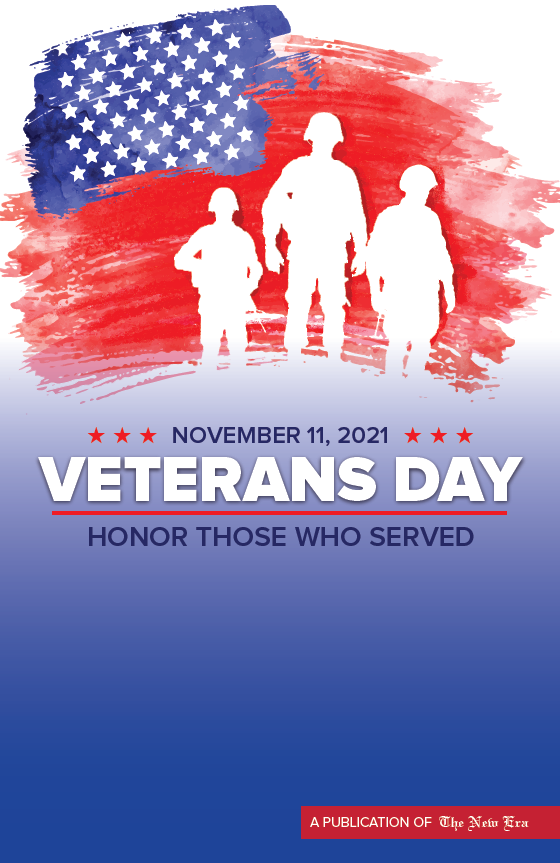 Best Institutional Section
Ad Group D
2nd Place
The New Era
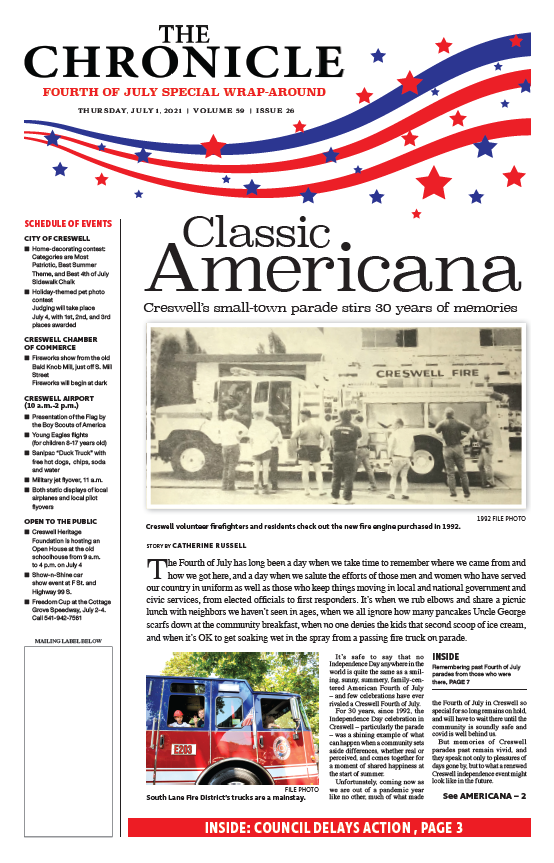 Best Institutional Section
Ad Group D
1st Place
Creswell Chronicle
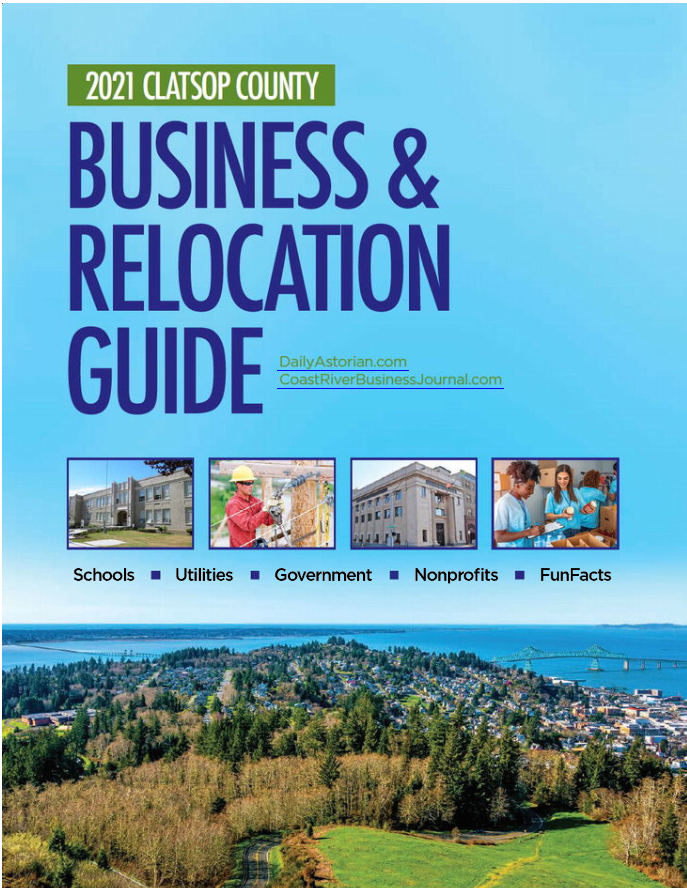 Best Institutional Section
Ad Group B-C
3rd Place
Astoria Daily Astorian
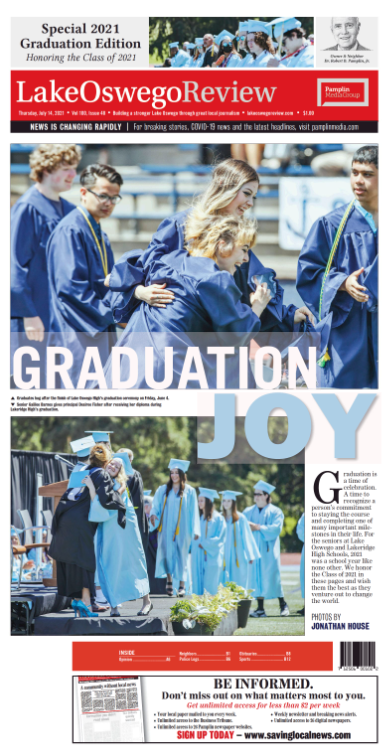 Best Institutional Section
Ad Group B-C
2nd Place
Lake Oswego Review
Best Institutional Section
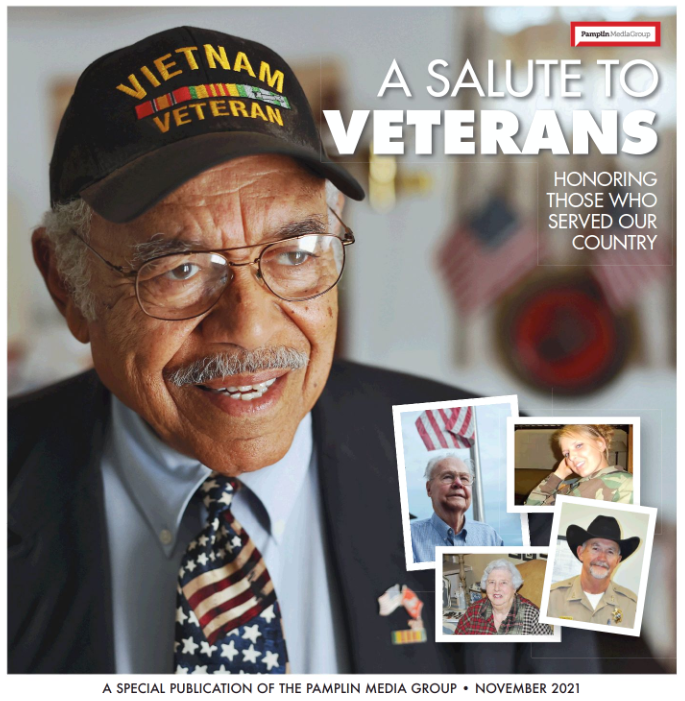 Ad Group B-C
1st Place
Lake Oswego Review
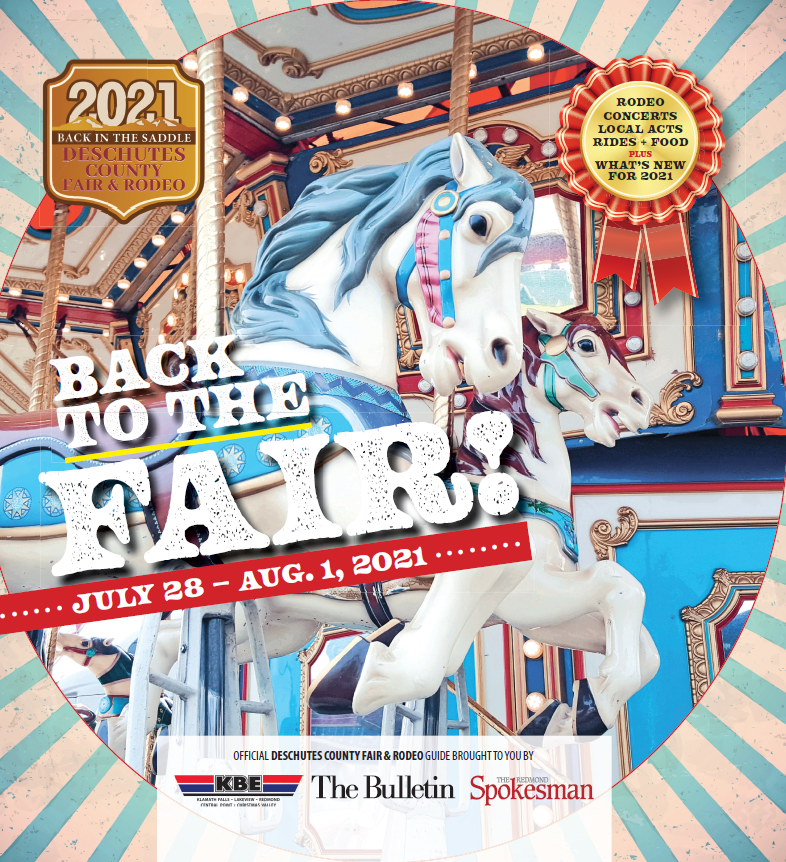 Best Institutional Section
Ad Group A
3rd Place
Bend Bulletin
Best Institutional Section
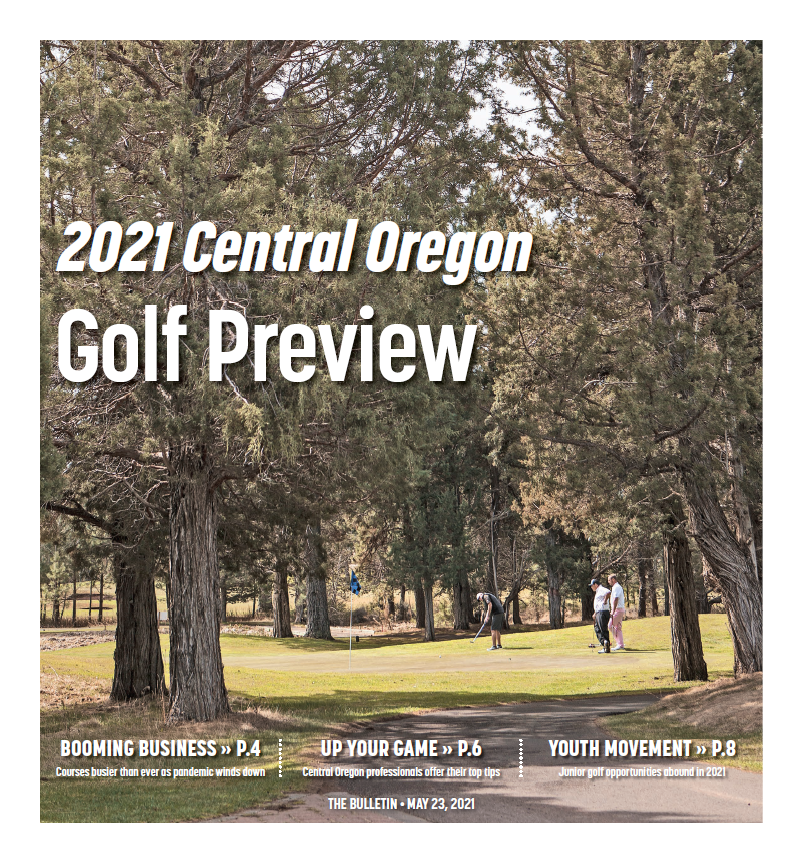 Ad Group A
2nd Place
Bend Bulletin
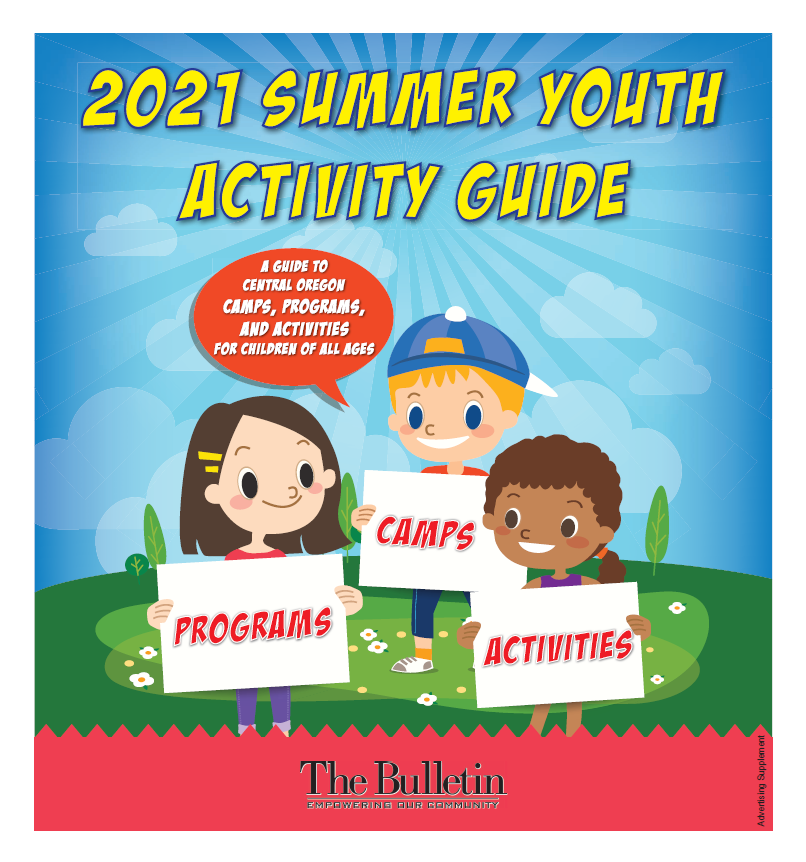 Best Institutional Section
Ad Group A
1st Place
Bend Bulletin
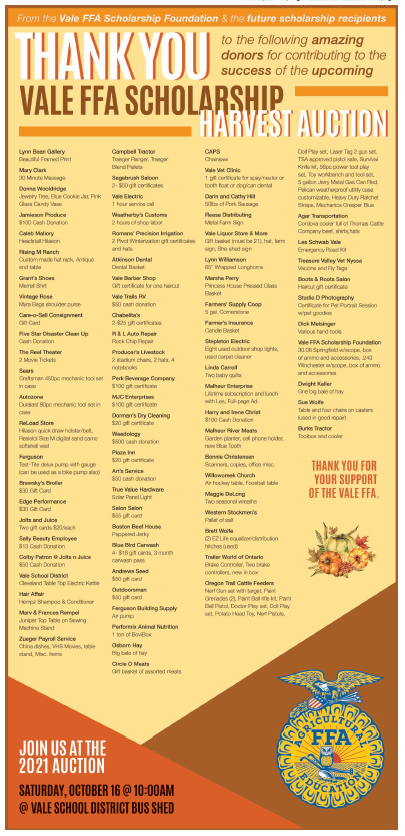 Best Institutional-Image Ad
Ad Group D
3rd Place
Malheur Enterprise
Best Institutional-Image Ad
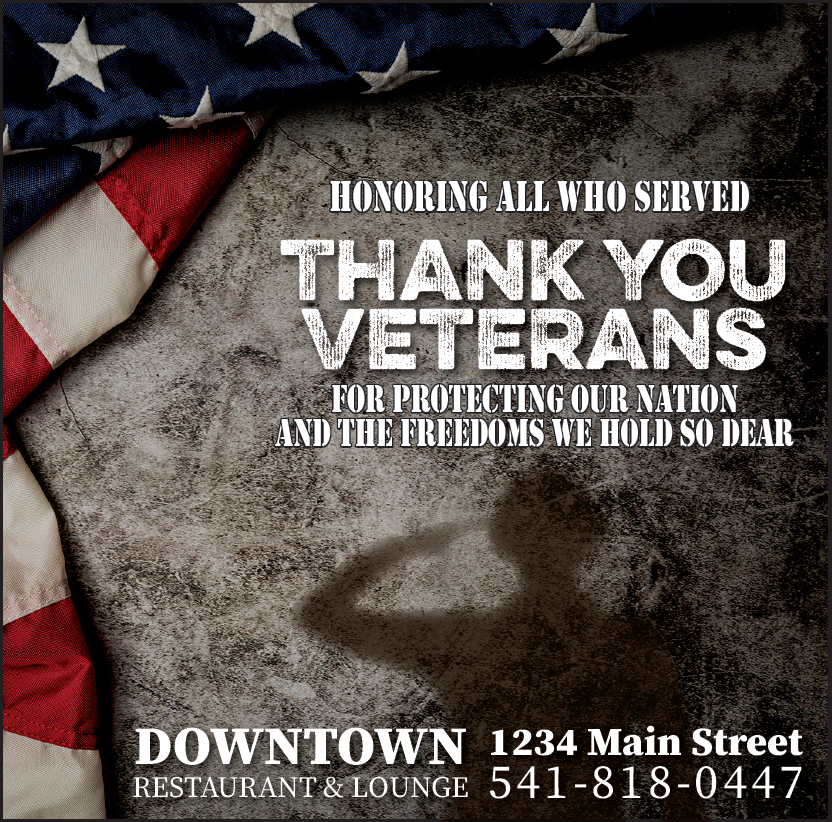 Ad Group D
2nd Place
The New Era
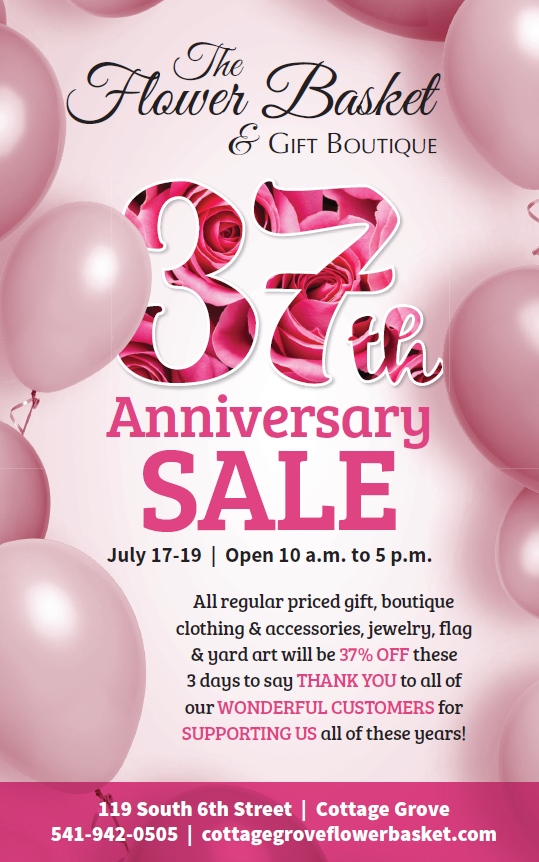 Best Institutional-Image Ad
Ad Group D
1st Place
Creswell Chronicle
Best Institutional-Image Ad
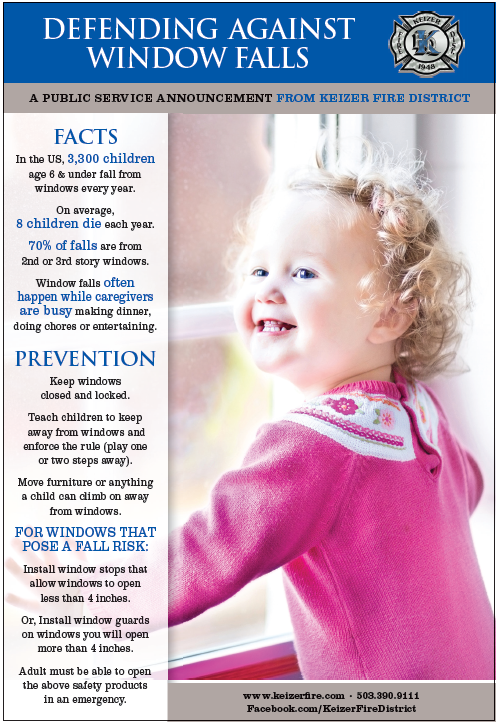 Ad Group C
3rd Place
Keizertimes
Best Institutional-Image Ad
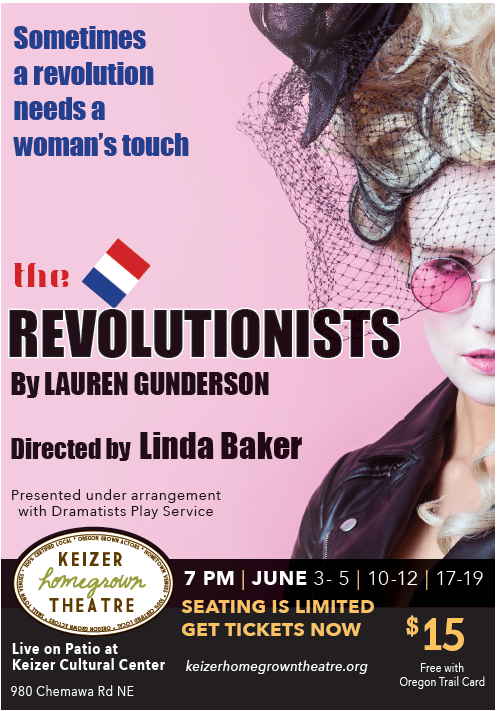 Ad Group C
2nd Place
Keizertimes
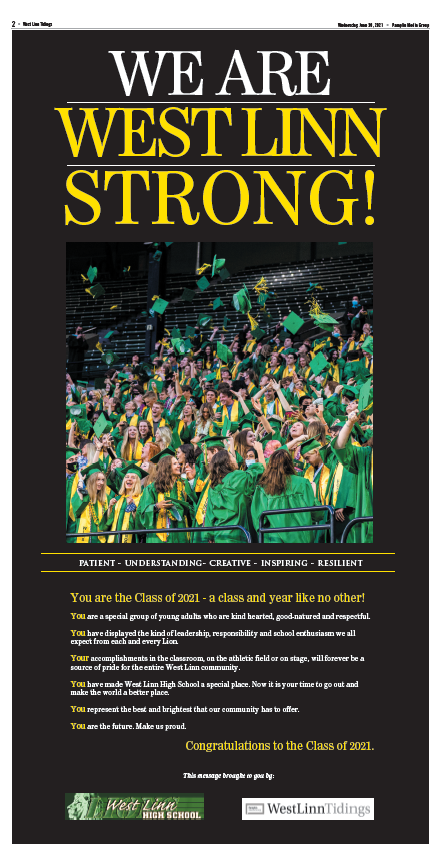 Best Institutional-Image Ad
Ad Group C
1st Place
West Linn Tidings
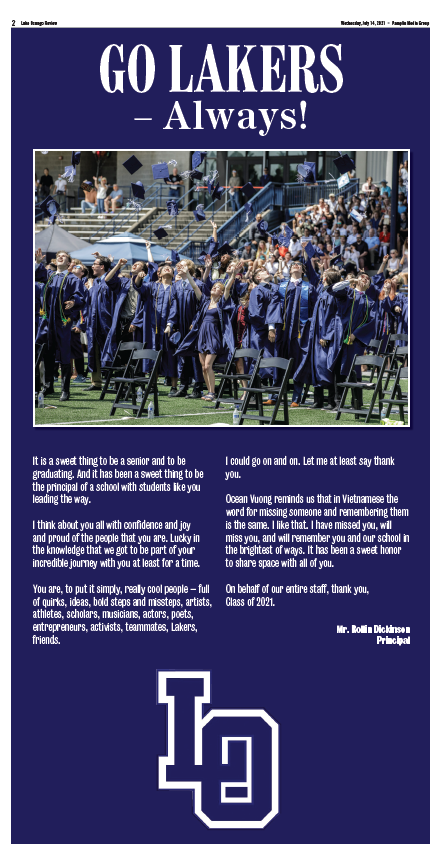 Best Institutional-Image Ad
Ad Group A-B
3rd Place
Lake Oswego Reviewll
Best Institutional-Image Ad
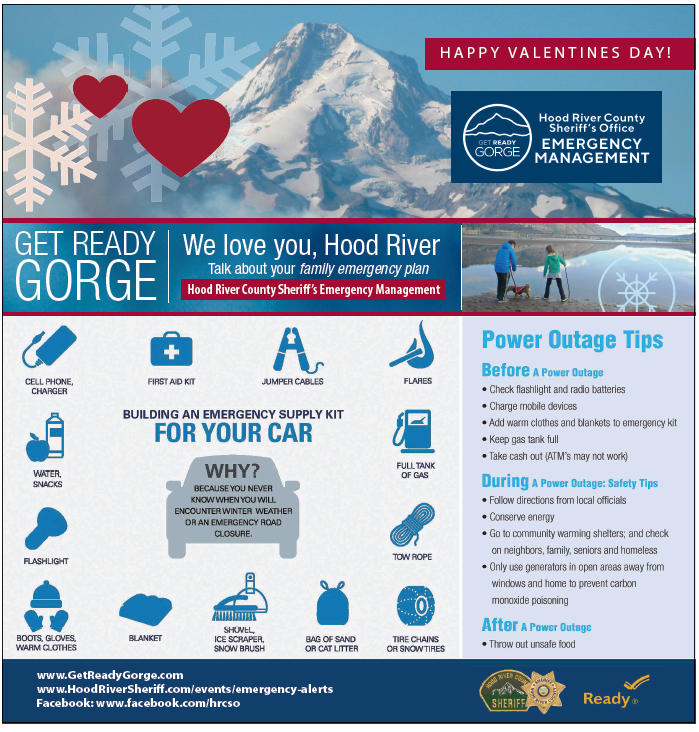 Ad Group A-B
2nd Place
Columbia Gorge News
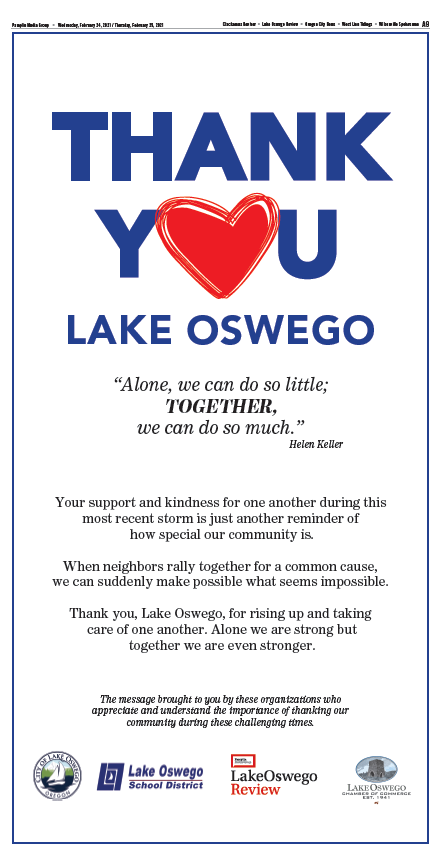 Best Institutional-Image Ad
Ad Group A-B
1st Place
Lake Oswego Review
Best Merchandising Section
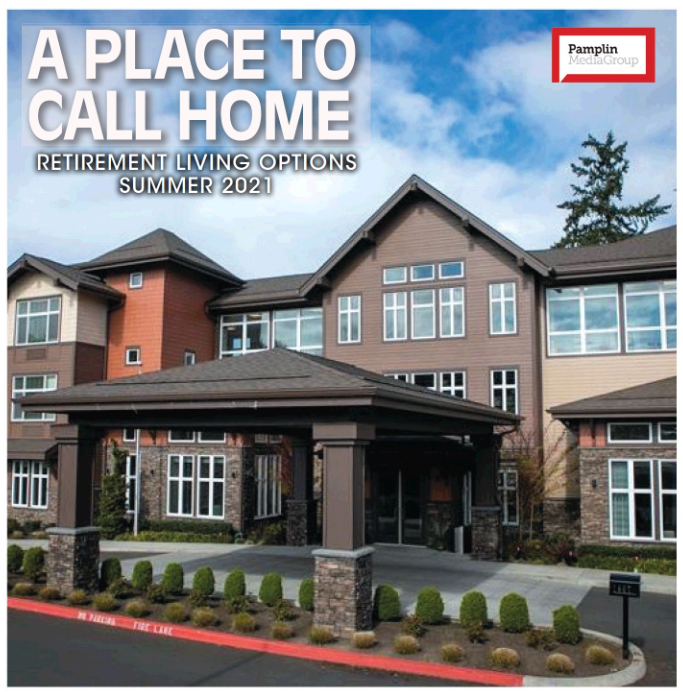 Ad Group A-D
3rd Place
Lake Oswego Review
Best Merchandising Section
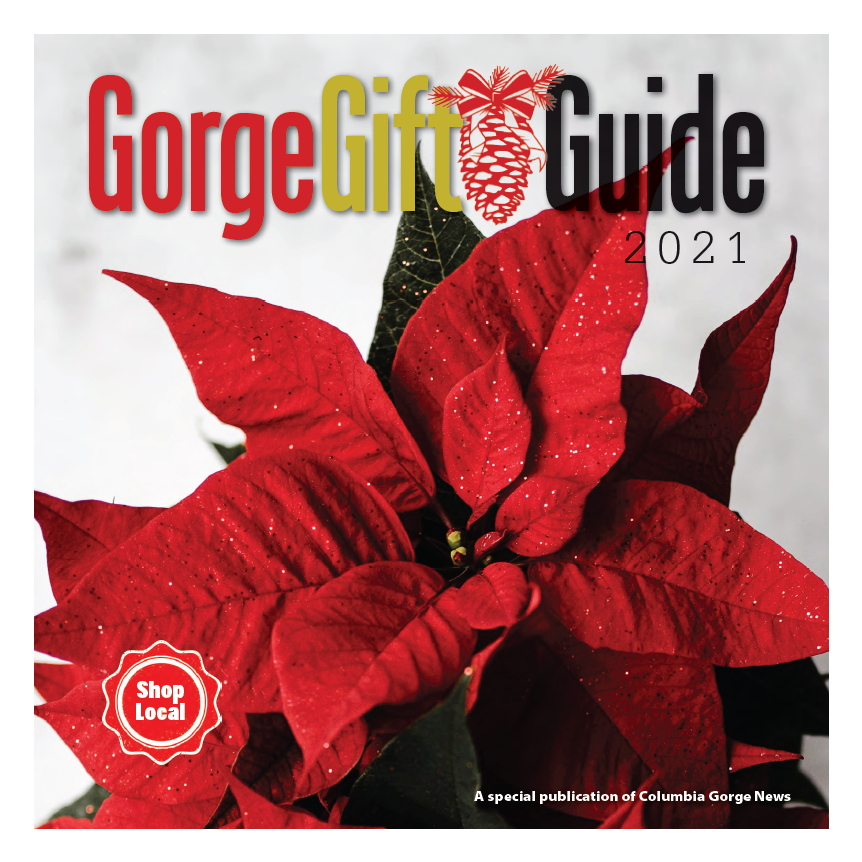 Ad Group A-D
2nd Place
Columbia Gorge News
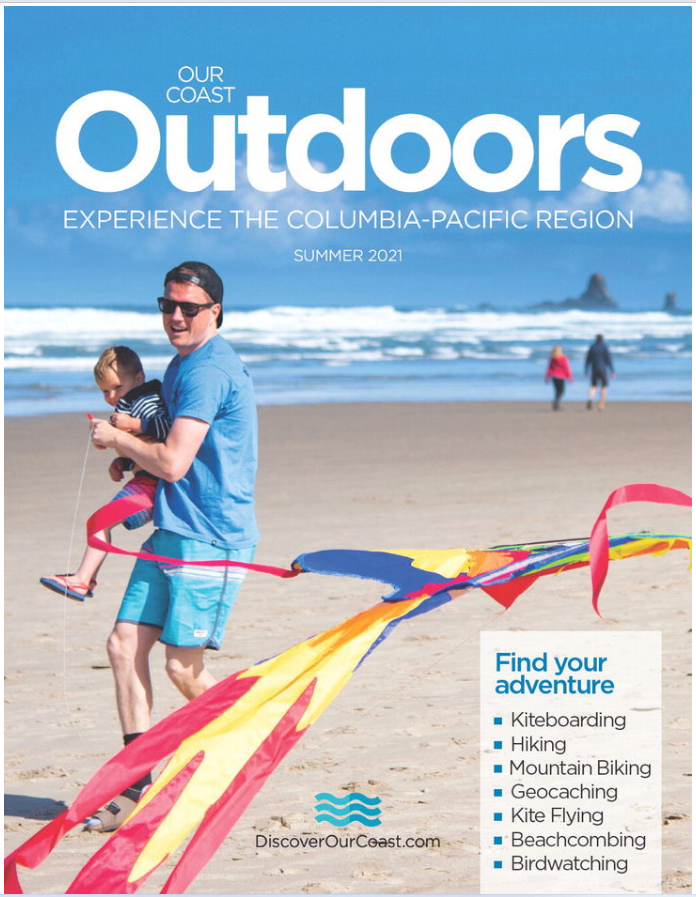 Best Merchandising Section
Ad Group A-D
1st Place
Astoria Daily Astorian
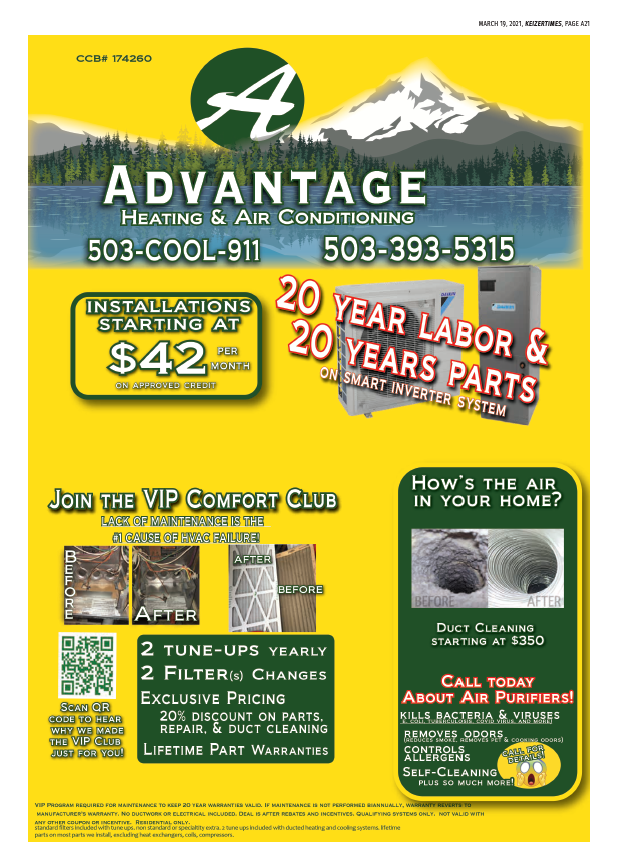 Best Multi-Color Merch Ad
Ad Group C-D
3rd Place
Keizertimes
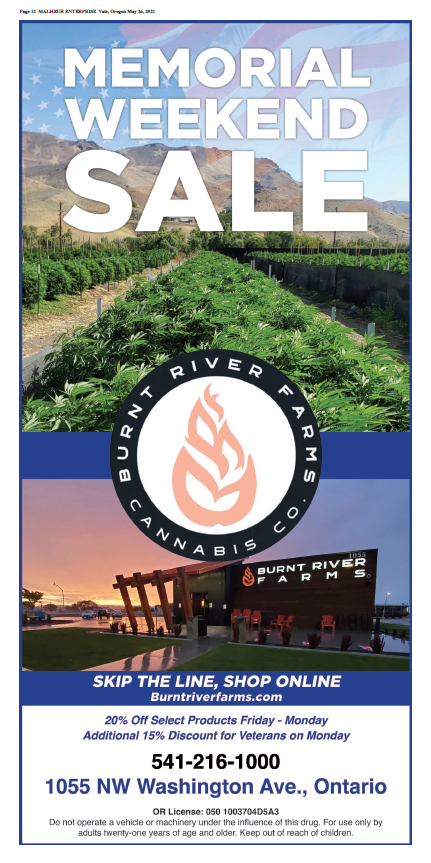 Best Multi-Color Merch Ad
Ad Group C-D
2nd Place
Malheur Enterprise
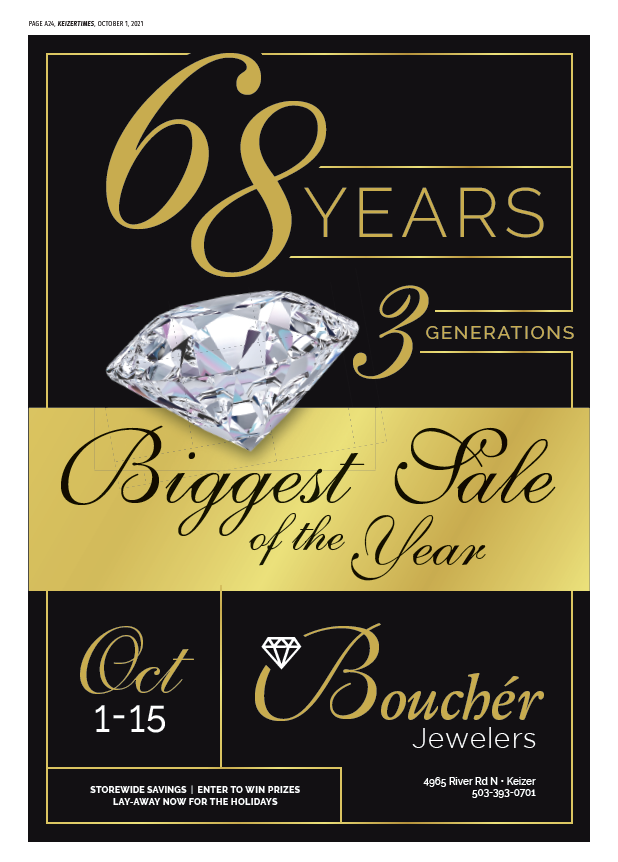 Best Multi-Color Merch Ad
Ad Group C-D
1st Place
Keizertimes
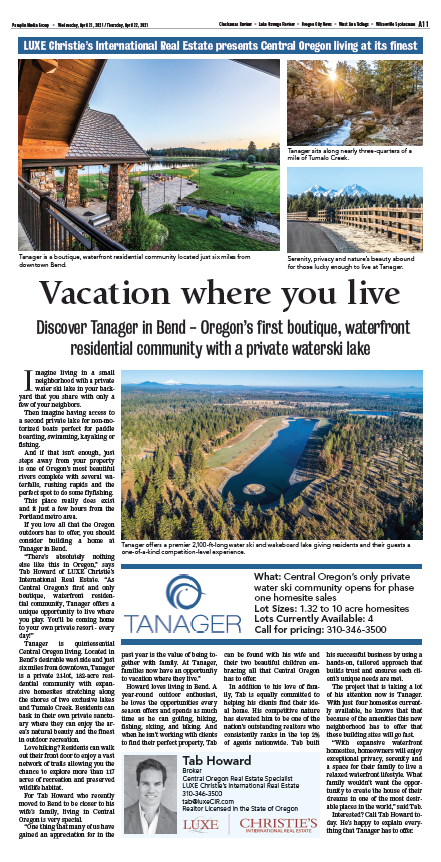 Best Multi-Color Merch Ad
Ad Group A-B
3rd Place
Lake Oswego Review
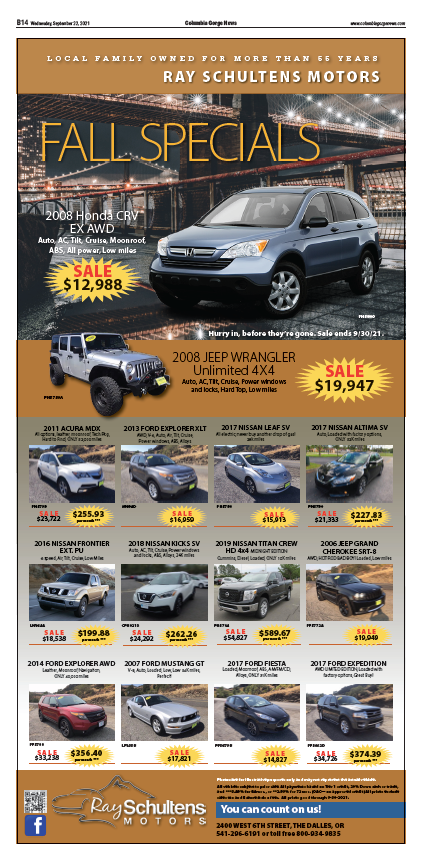 Best Multi-Color Merch Ad
Ad Group A-B
2nd Place
Columbia Gorge News
Best Multi-Color Merch Ad
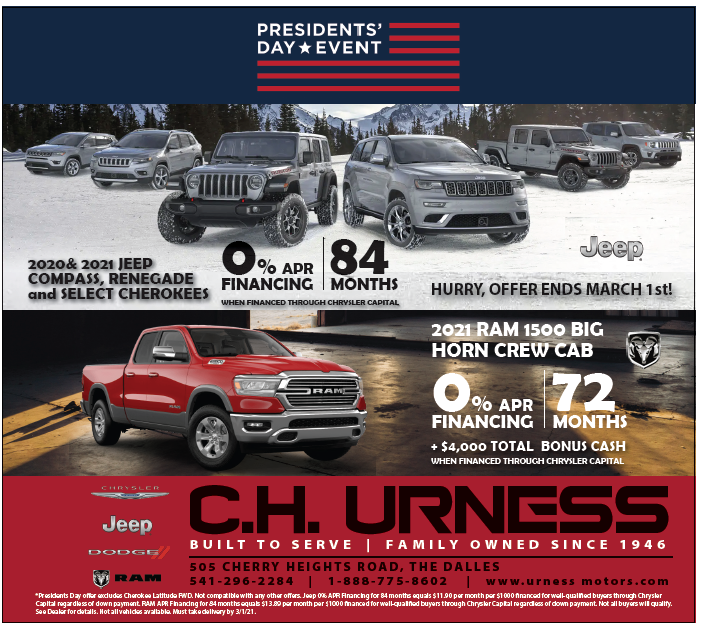 Ad Group A-B
1st Place
Columbia Gorge News
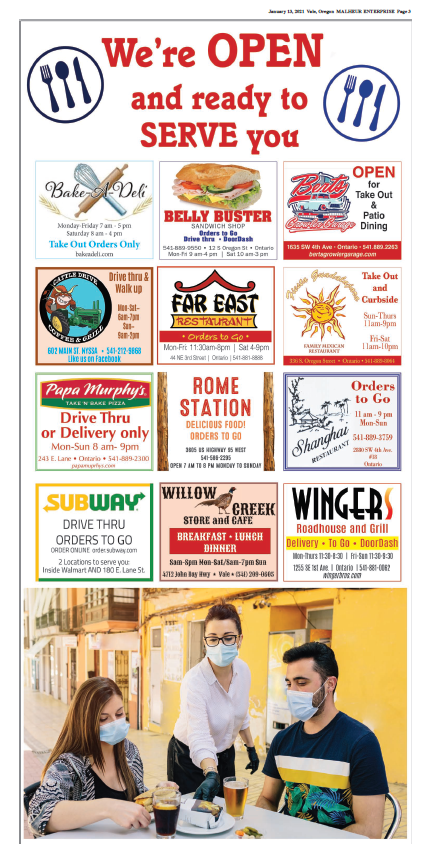 Best Multi-Sponsor ROP Ads
Ad Group D
3rd Place
Malheur Enterprise
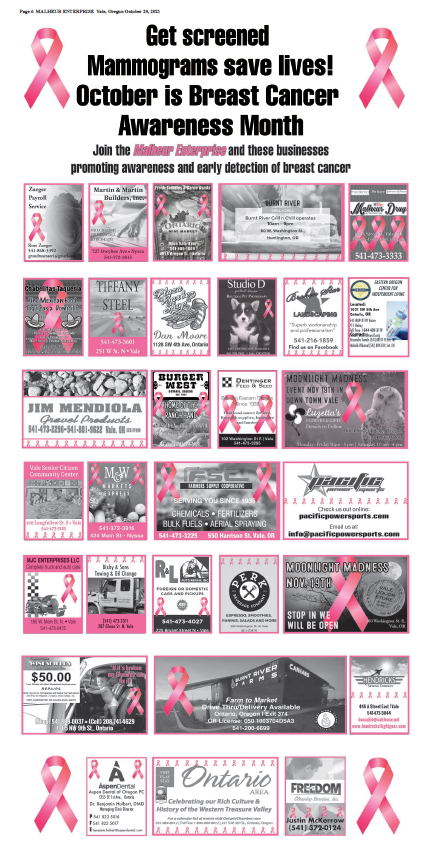 Best Multi-Sponsor ROP Ads
Ad Group D
2nd Place
Malheur Enterprise
Best Multi-Sponsor ROP Ads
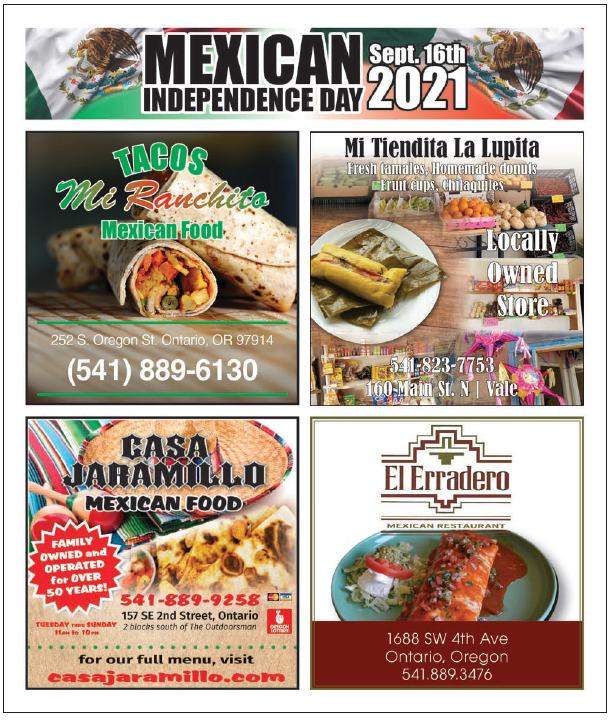 Ad Group D
1st Place
Malheur Enterprise
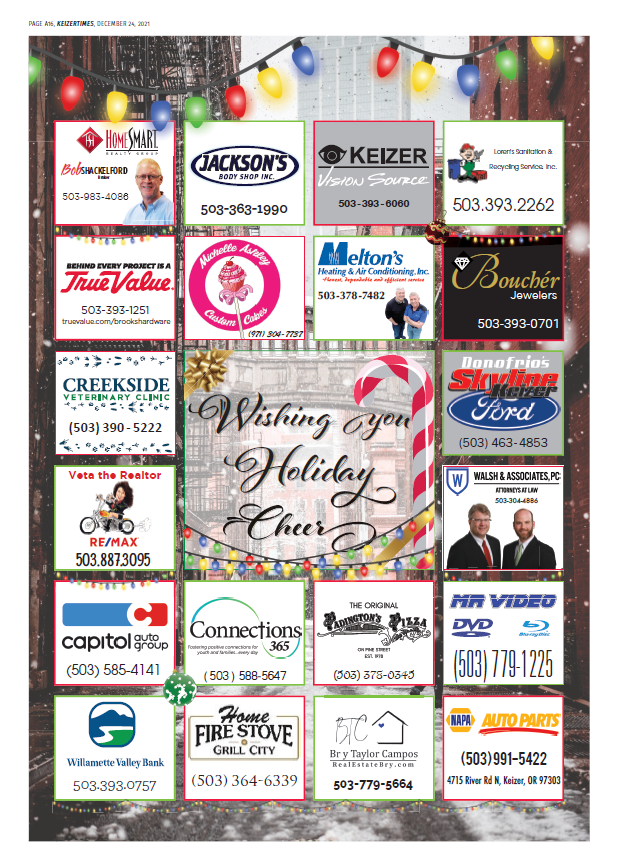 Best Multi-Sponsor ROP Ads
Ad Group C
3rd Place
Keizertimes
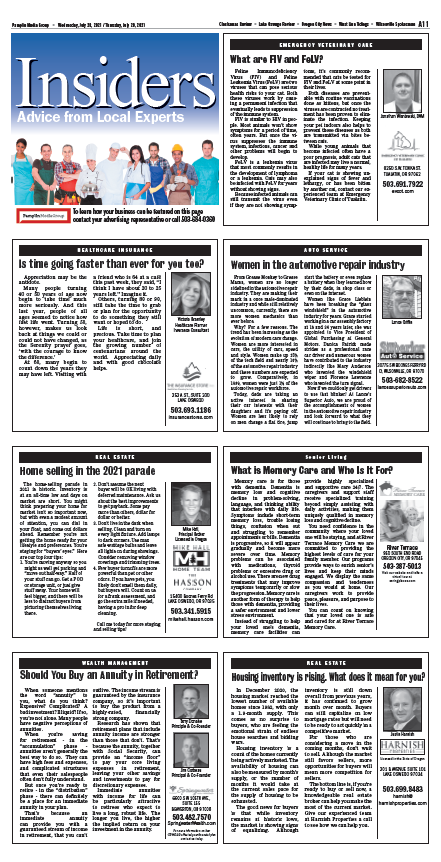 Best Multi-Sponsor ROP Ads
Ad Group C
2nd Place
West Linn Tidings
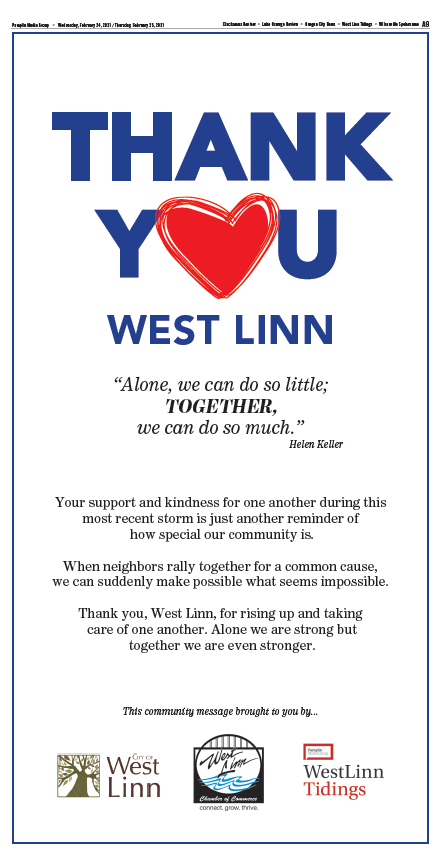 Best Multi-Sponsor ROP Ads
Ad Group C
1st Place
West Linn Tidings
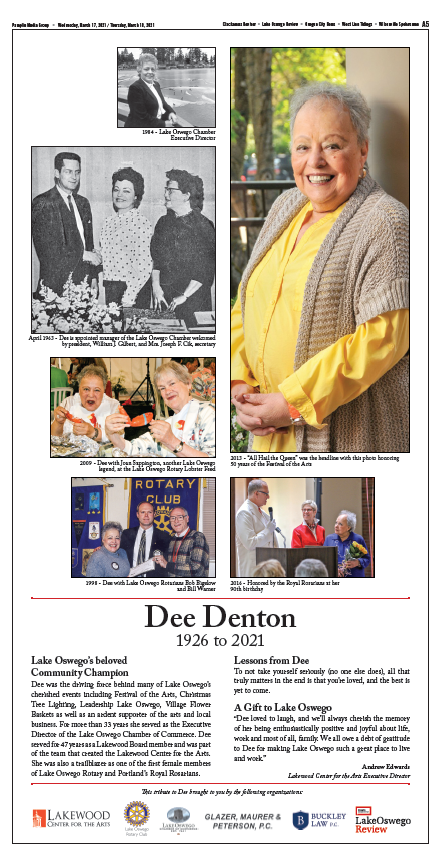 Best Multi-Sponsor ROP Ads
Ad Group A-B
3rd Place
Lake Oswego Review
Best Multi-Sponsor ROP Ads
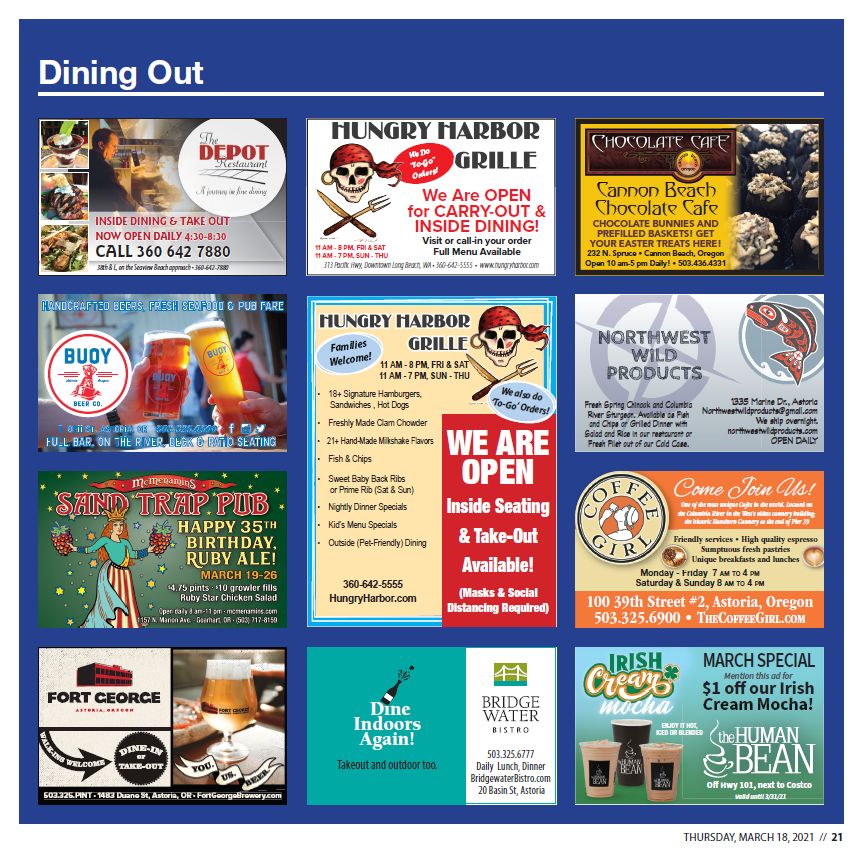 Ad Group A-B
2nd Place
Astoria Daily Astorian
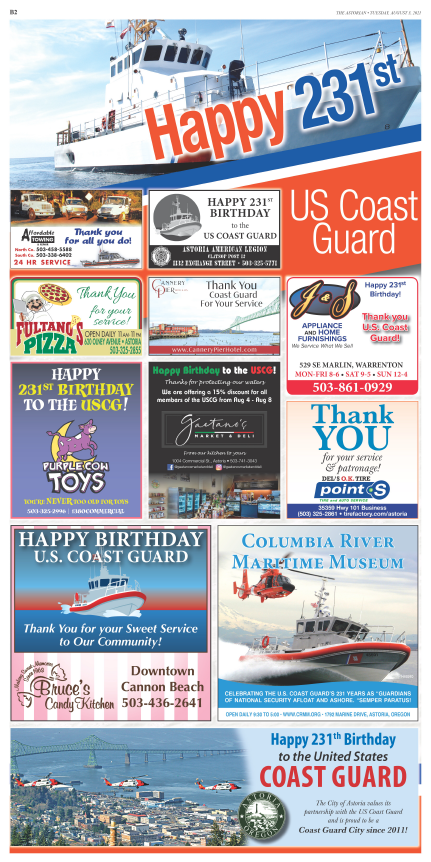 Best Multi-Sponsor ROP Ads
Ad Group A-B
1st Place
Astoria Daily Astorian
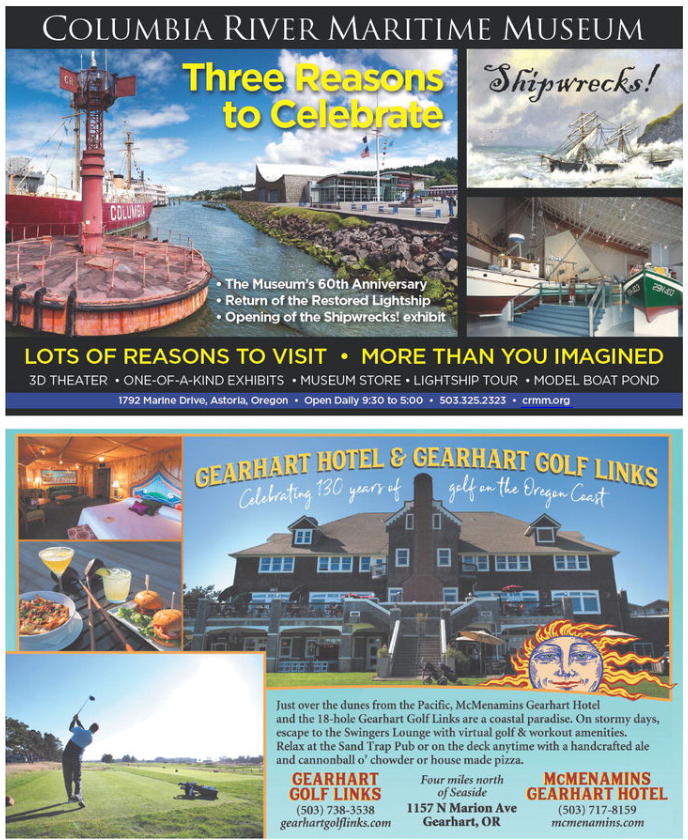 Best Overall Advertising (non-dailies)
Ad Group A-D
3rd Place
Astoria Daily Astorian
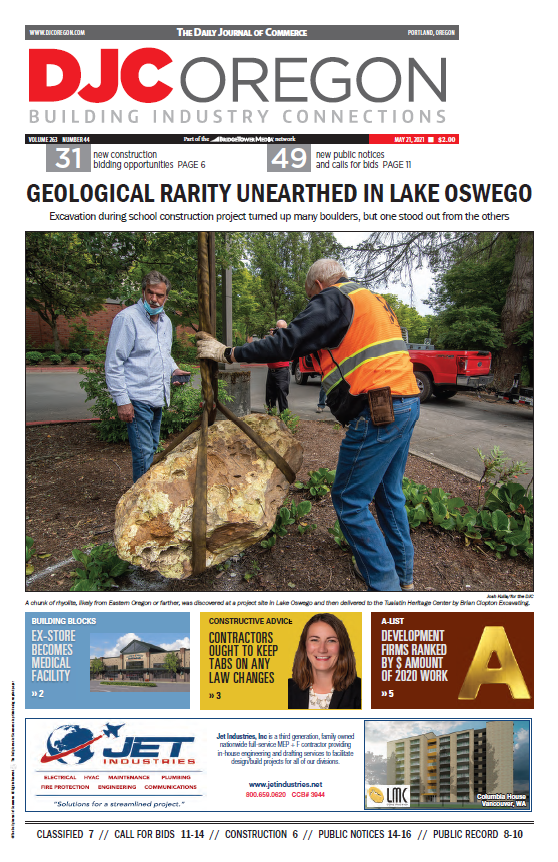 Best Overall Advertising (non-dailies)
Ad Group A-D
2nd Place
Portland Daily Journal of Commerce
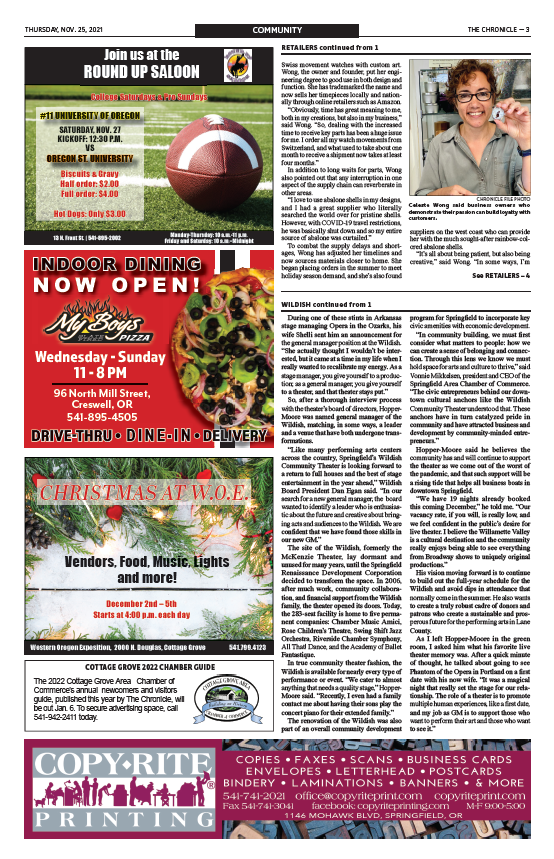 Best Overall Advertising (non-dailies)
Ad Group A-D
1st Place
Creswell Chronicle
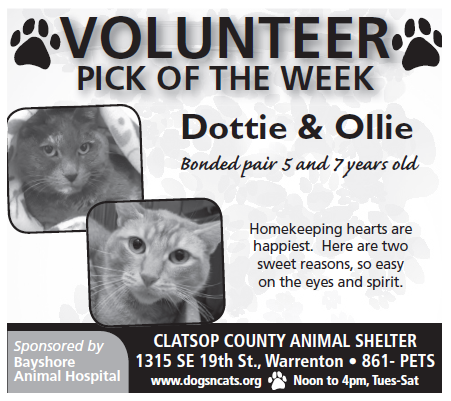 Best Series
Ad Group A-D
3rd Place
Astoria Daily Astorian
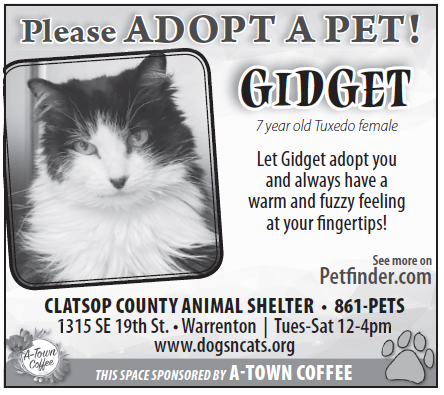 Best Series
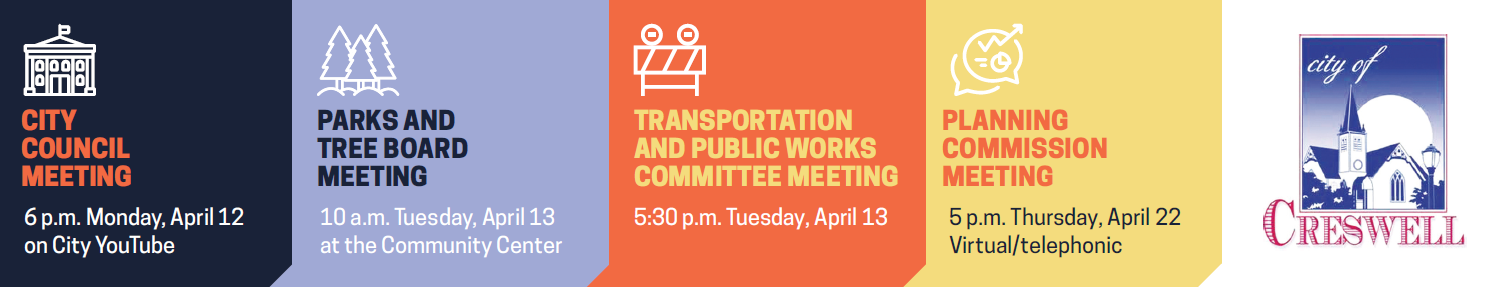 Ad Group A-D
2nd Place
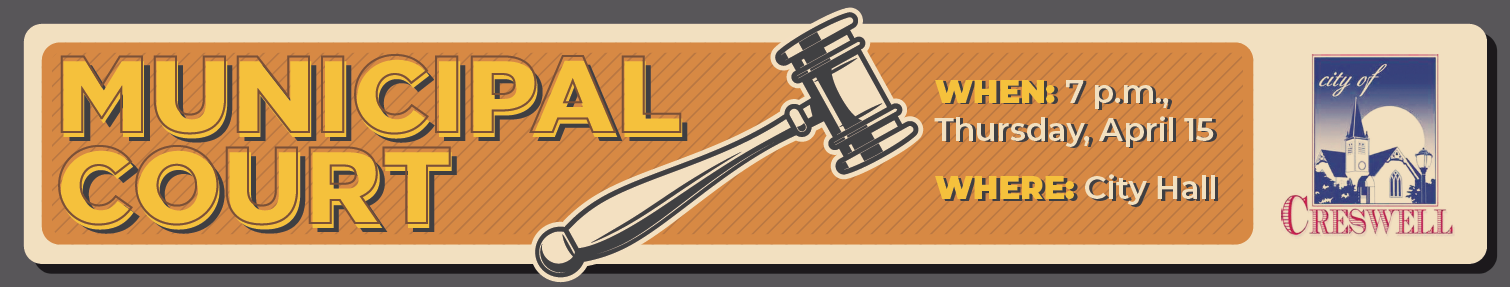 Creswell Chronicle
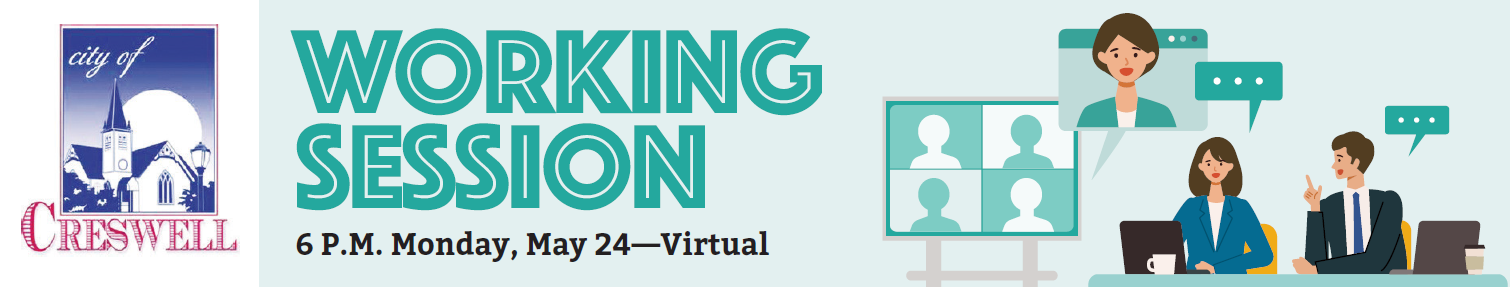 Best Series
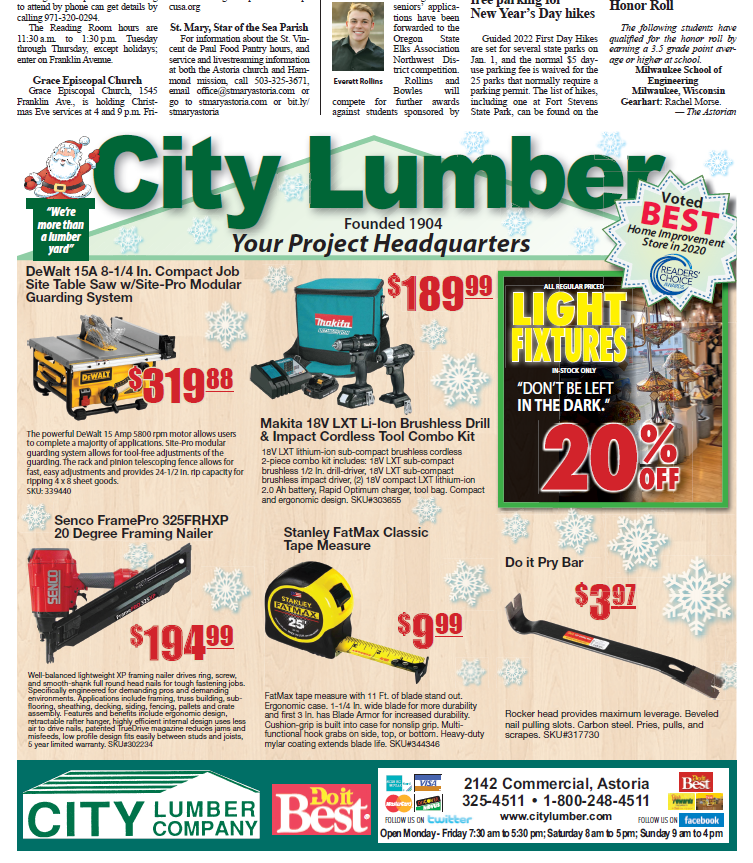 Ad Group A-D
1st Place
Astoria Daily Astorian
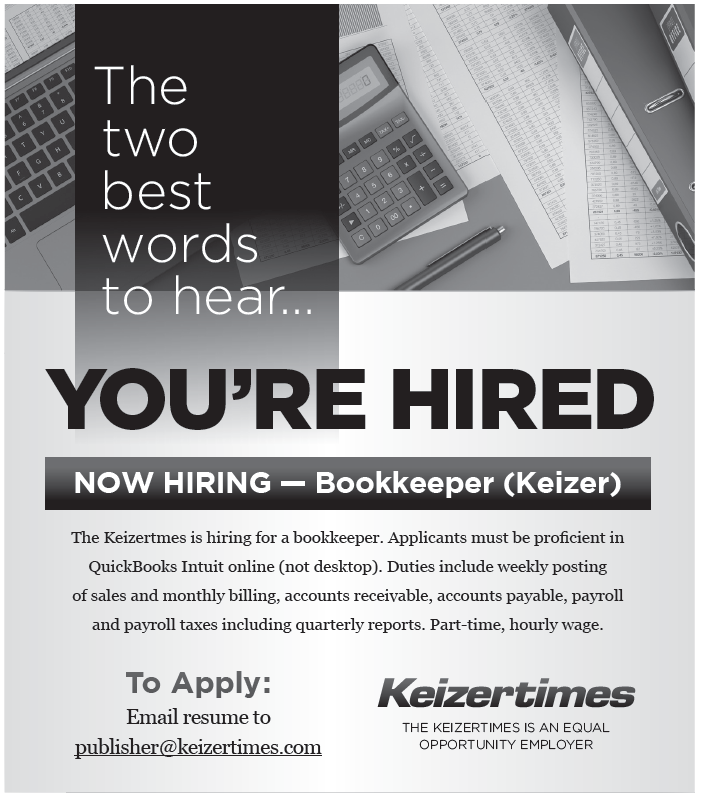 Best Single House Ad
Ad Group C-D
3rd Place
Keizertimes
Best Single House Ad
Ad Group C-D
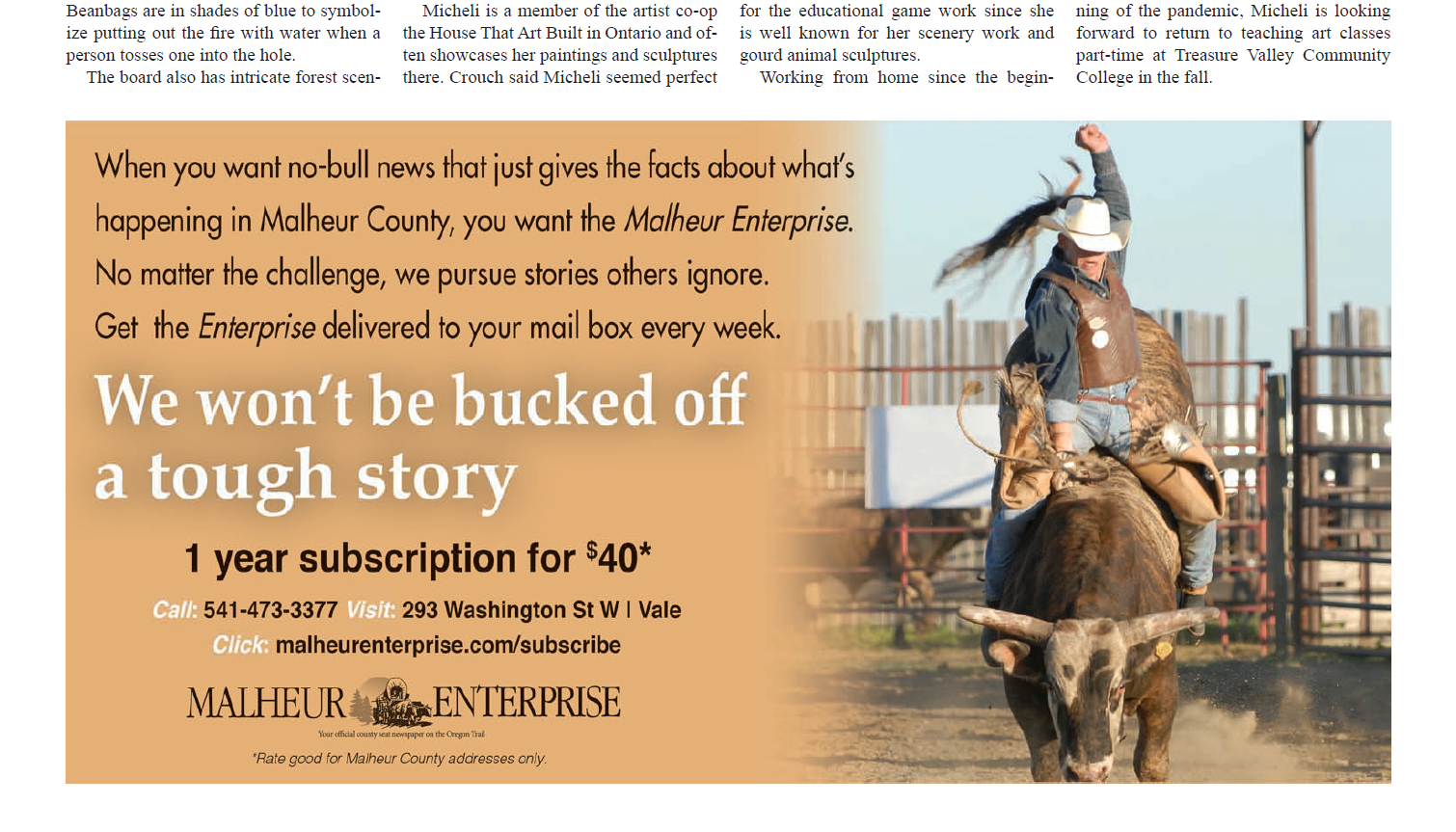 2nd Place
Malheur Enterprise
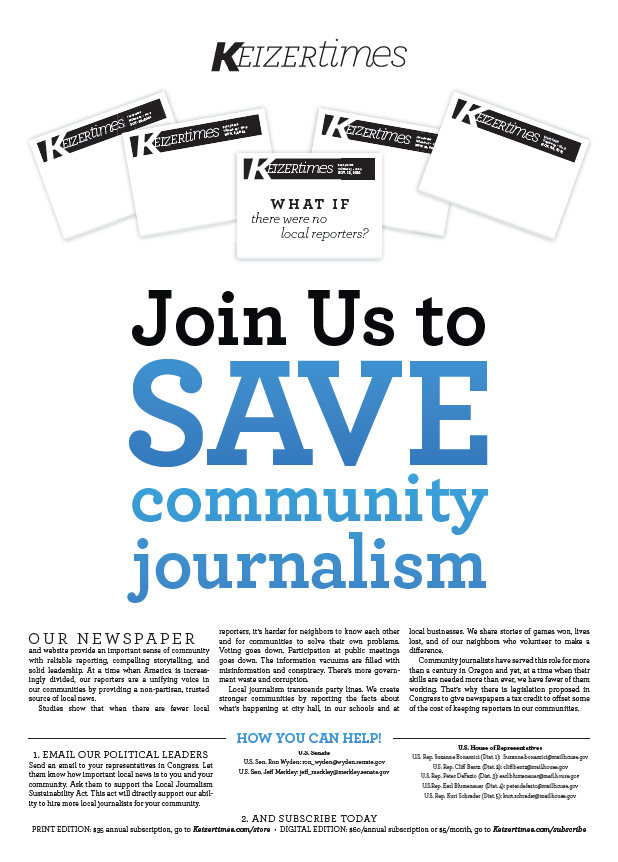 Best Single House Ad
Ad Group C-D
1st Place
Keizertimes
Best Single House Ad
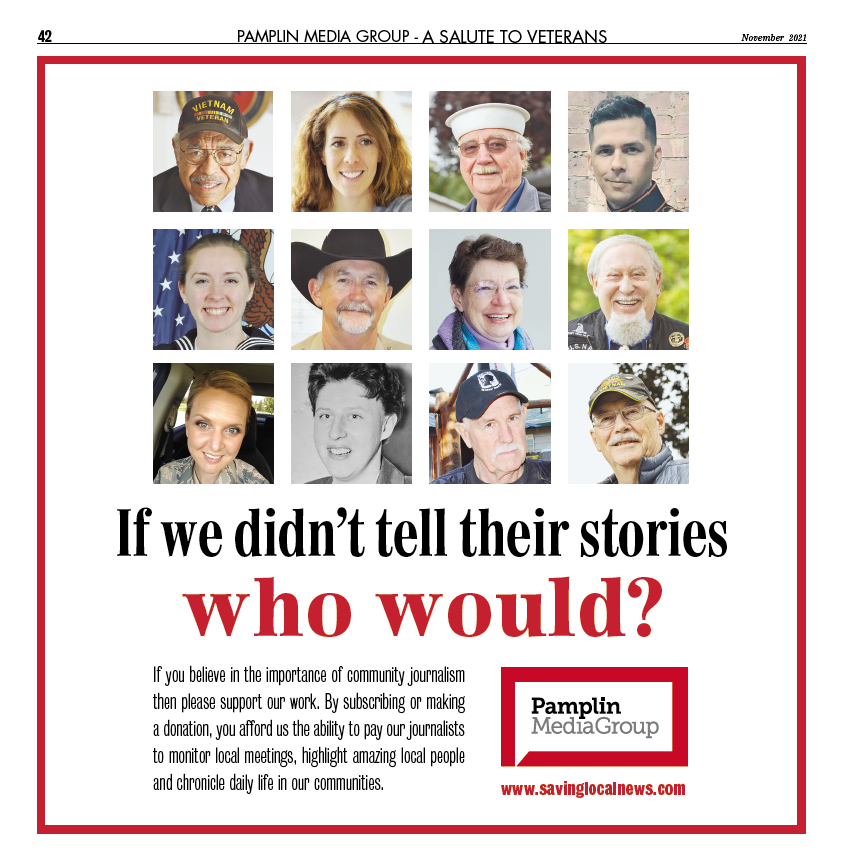 Ad Group A-B
3rd Place
Lake Oswego Review
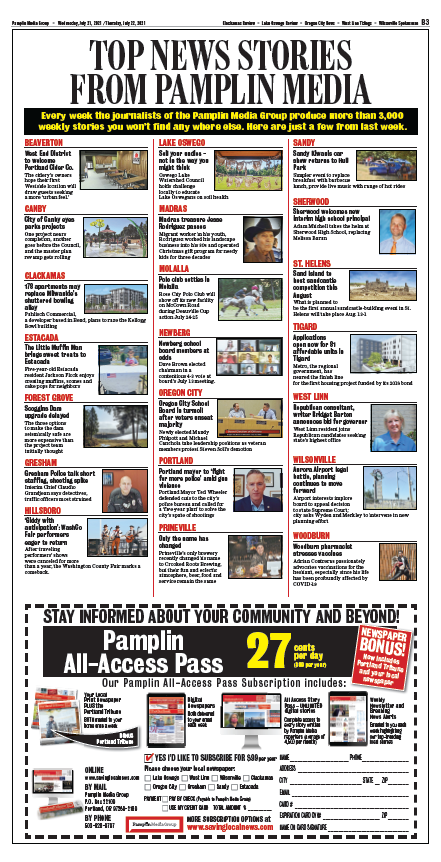 Best Single House Ad
Ad Group A-B
2nd Place
Lake Oswego Review
Best Single House Ad
Ad Group A-B
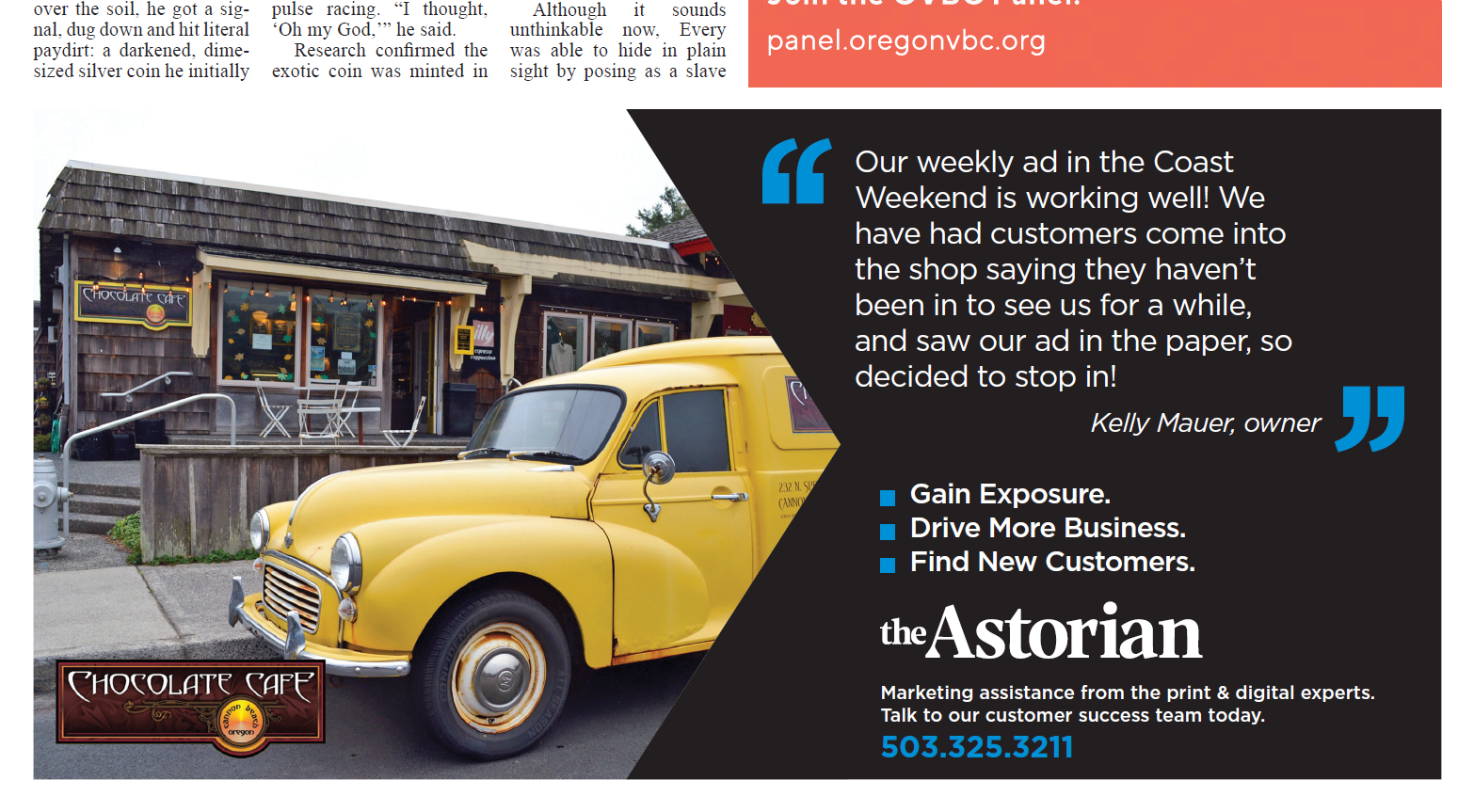 1st Place
Astoria Daily Astorian
Best Section Cover
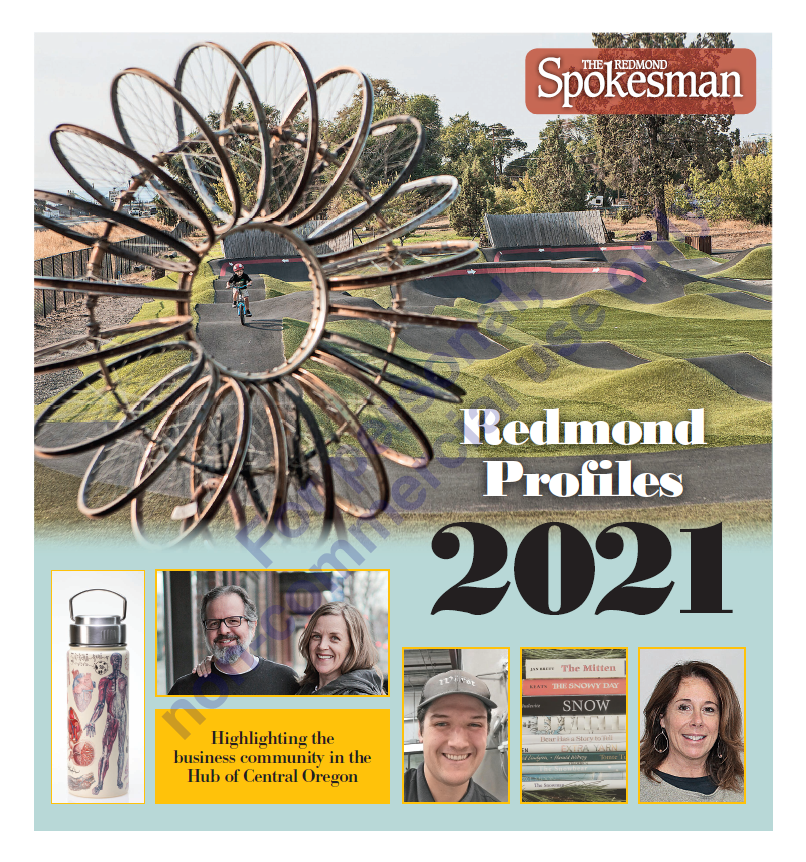 Ad Group C-D
3rd Place
Redmond Spokesman
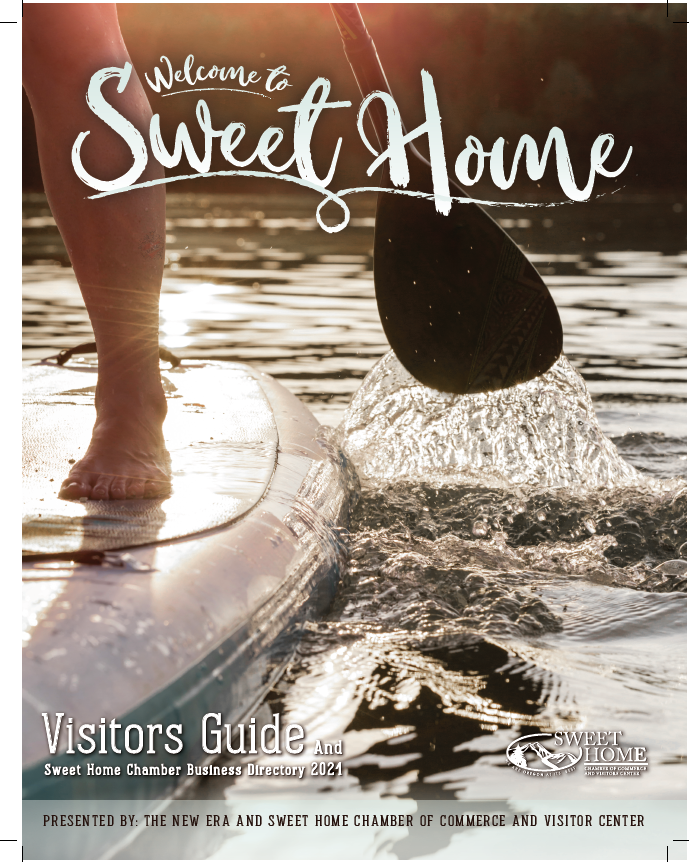 Best Section Cover
Ad Group C-D
2nd Place
The New Era
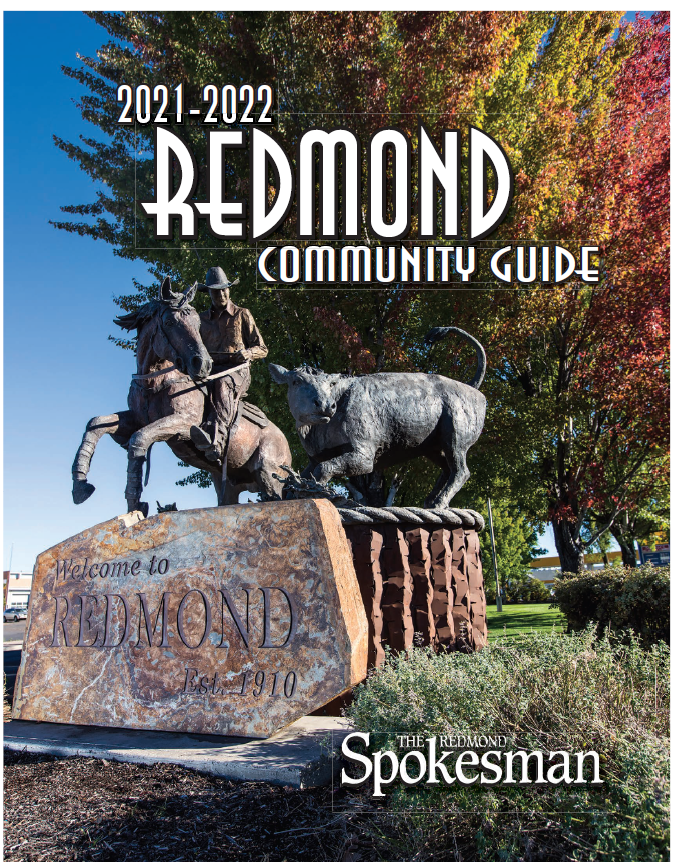 Best Section Cover
Ad Group C-D
1st Place
Redmond Spokesman
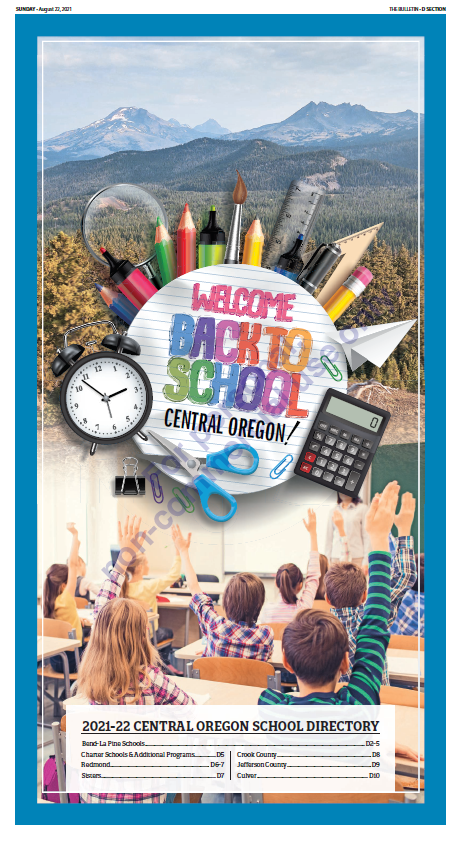 Best Section Cover
Ad Group A-B
3rd Place
Bend Bulletin
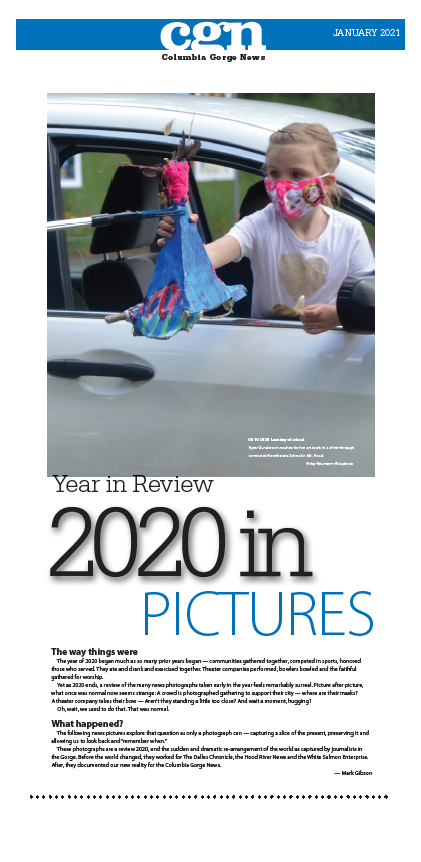 Best Section Cover
Ad Group A-B
2nd Place
Columbia Gorge News
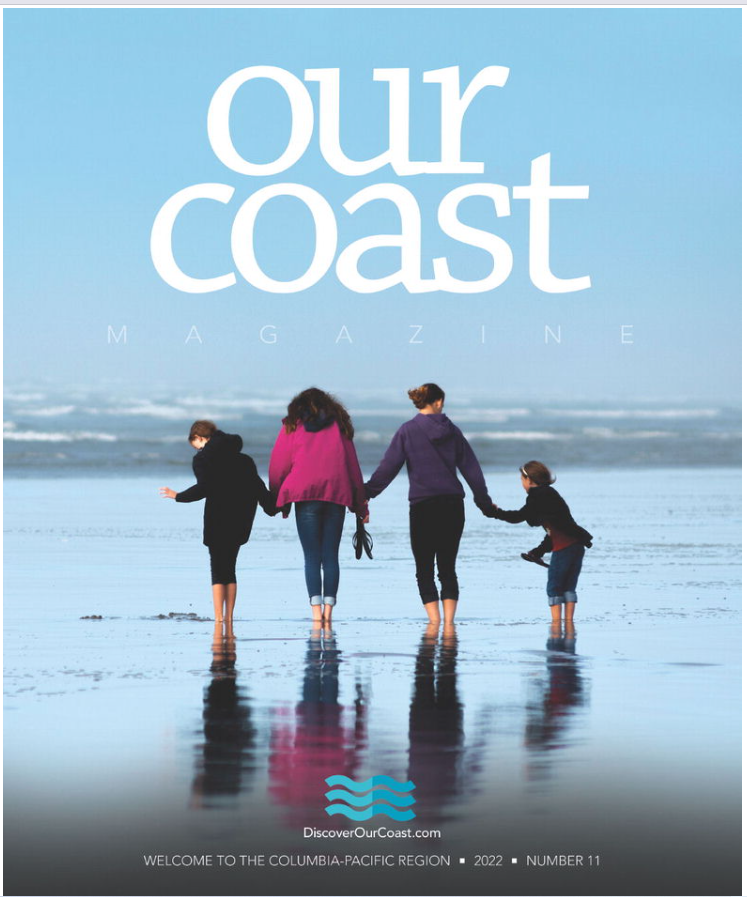 Best Section Cover
Ad Group A-B
1st Place
Astoria Daily Astorian
Best Use of One Color and Black
Ad Group A-D
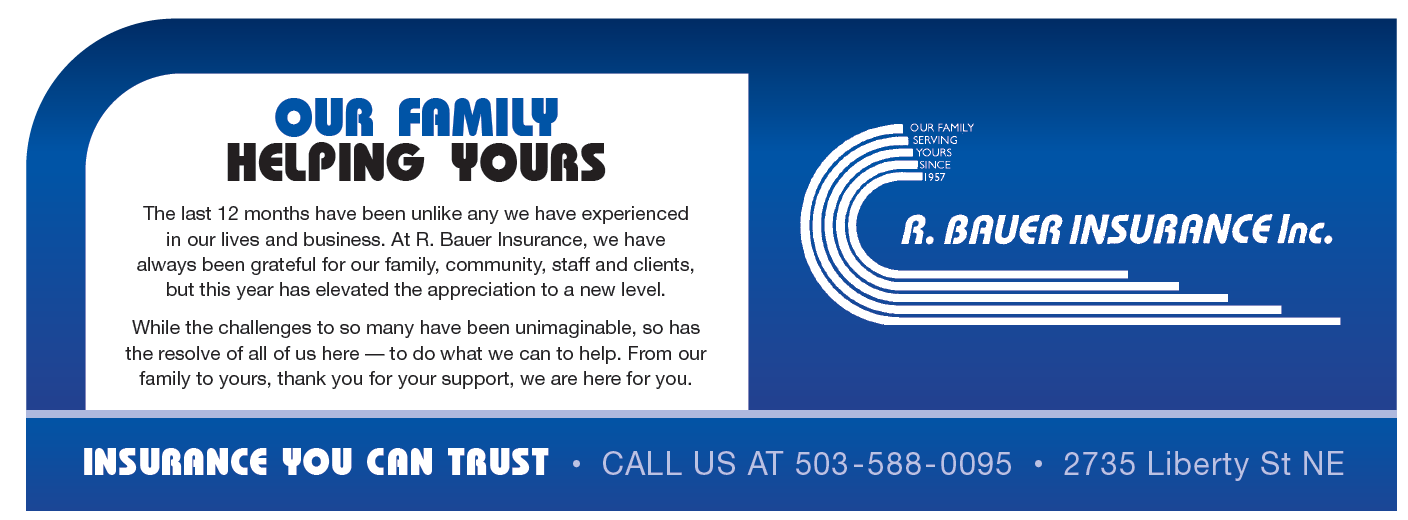 3rd Place
Keizertimes
Best Use of One Color and Black
Ad Group A-D
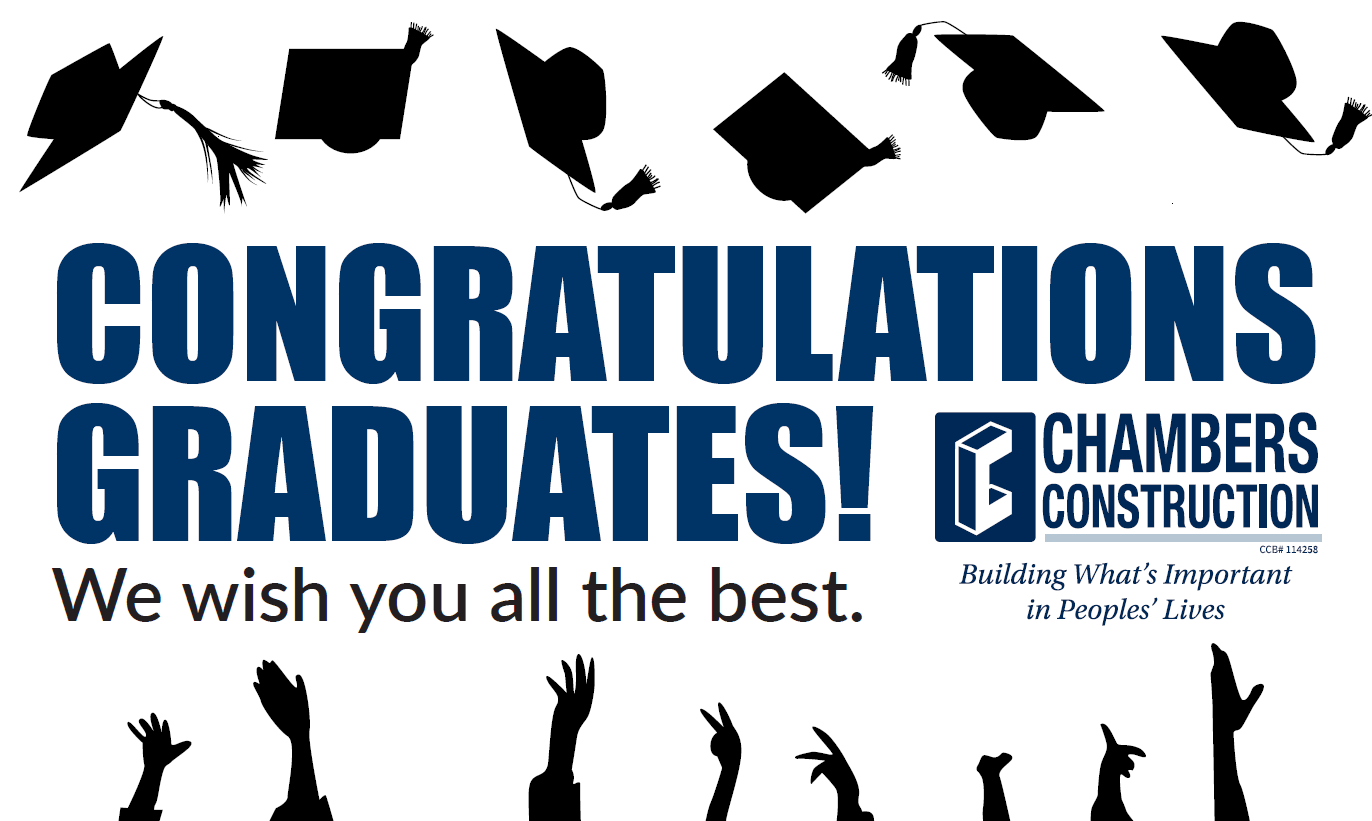 2nd Place
Creswell Chronicle
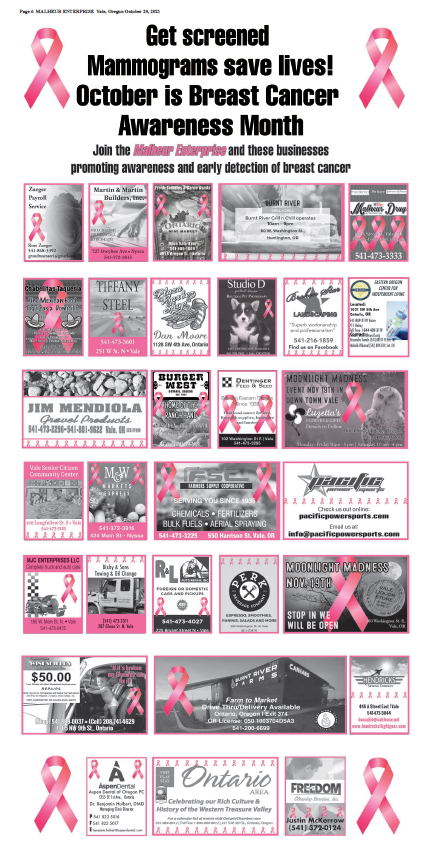 Best Use of One Color and Black
Ad Group A-D
1st Place
Malheur Enterprise
Most Effective Use of Small Space
Ad Group A-D
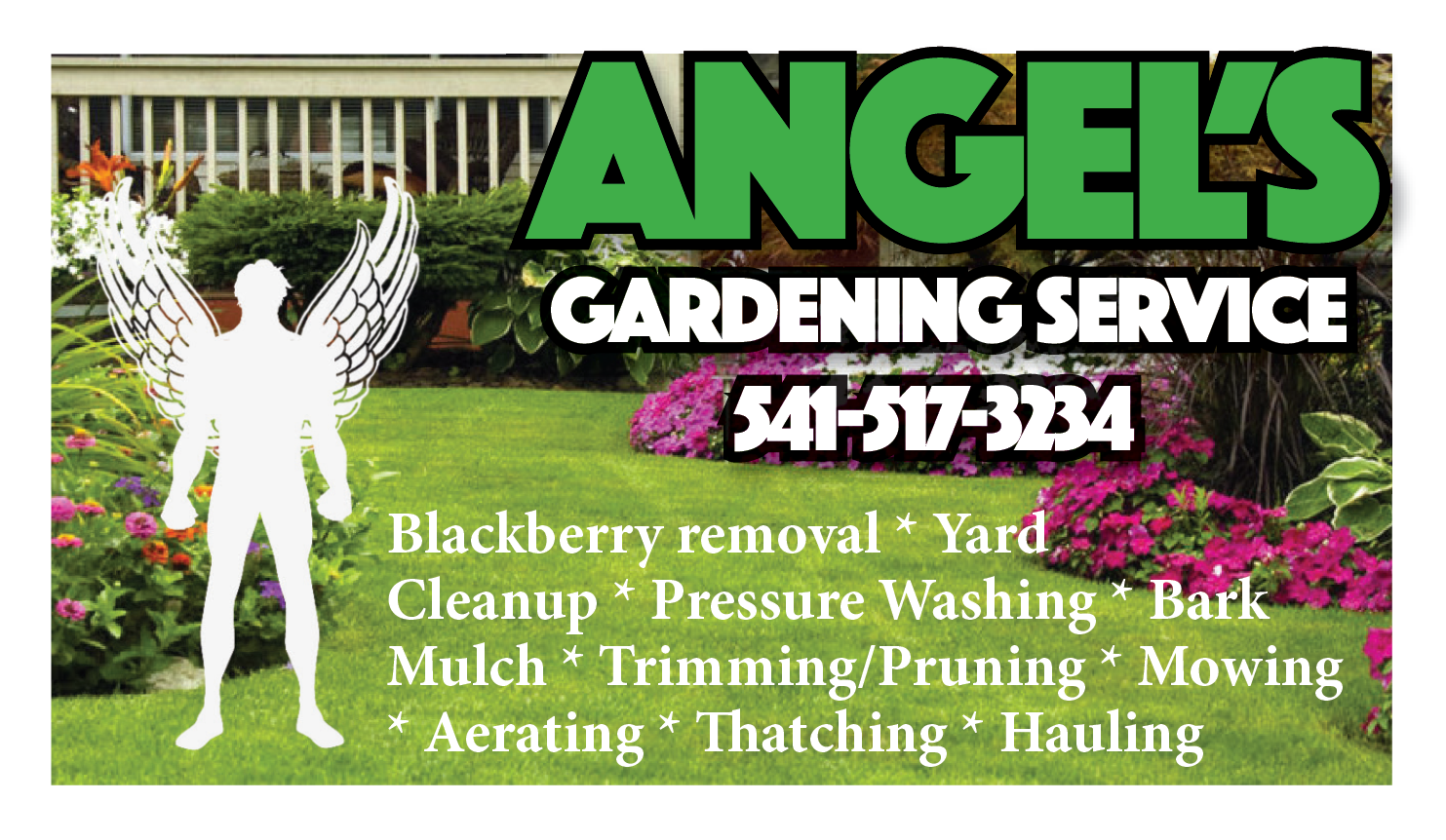 3rd Place
Creswell Chronicle
Most Effective Use of Small Space
Ad Group A-D
2nd Place
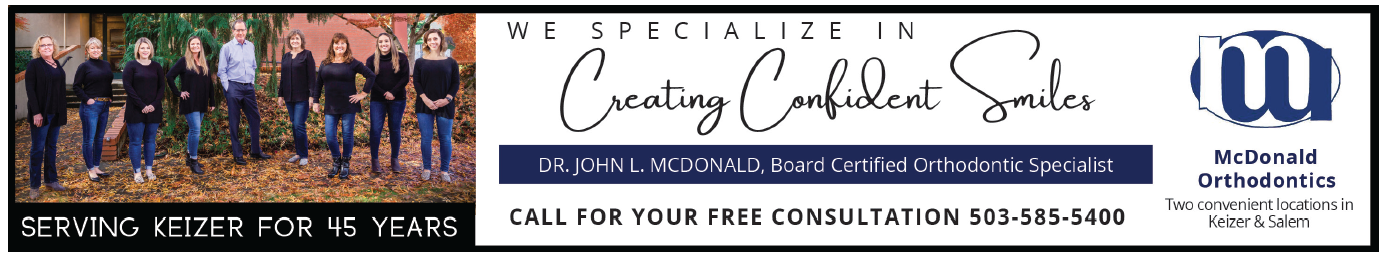 Keizertimes
Most Effective Use of Small Space
Ad Group A-D
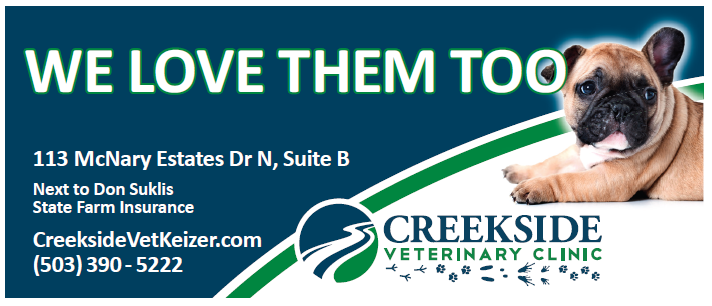 1st Place
Keizertimes
Congratulations to all our winners and thank you for participating in the 2022 Best Ad Ideas Contest
Christine Moore Advertising Executive of the Year Award
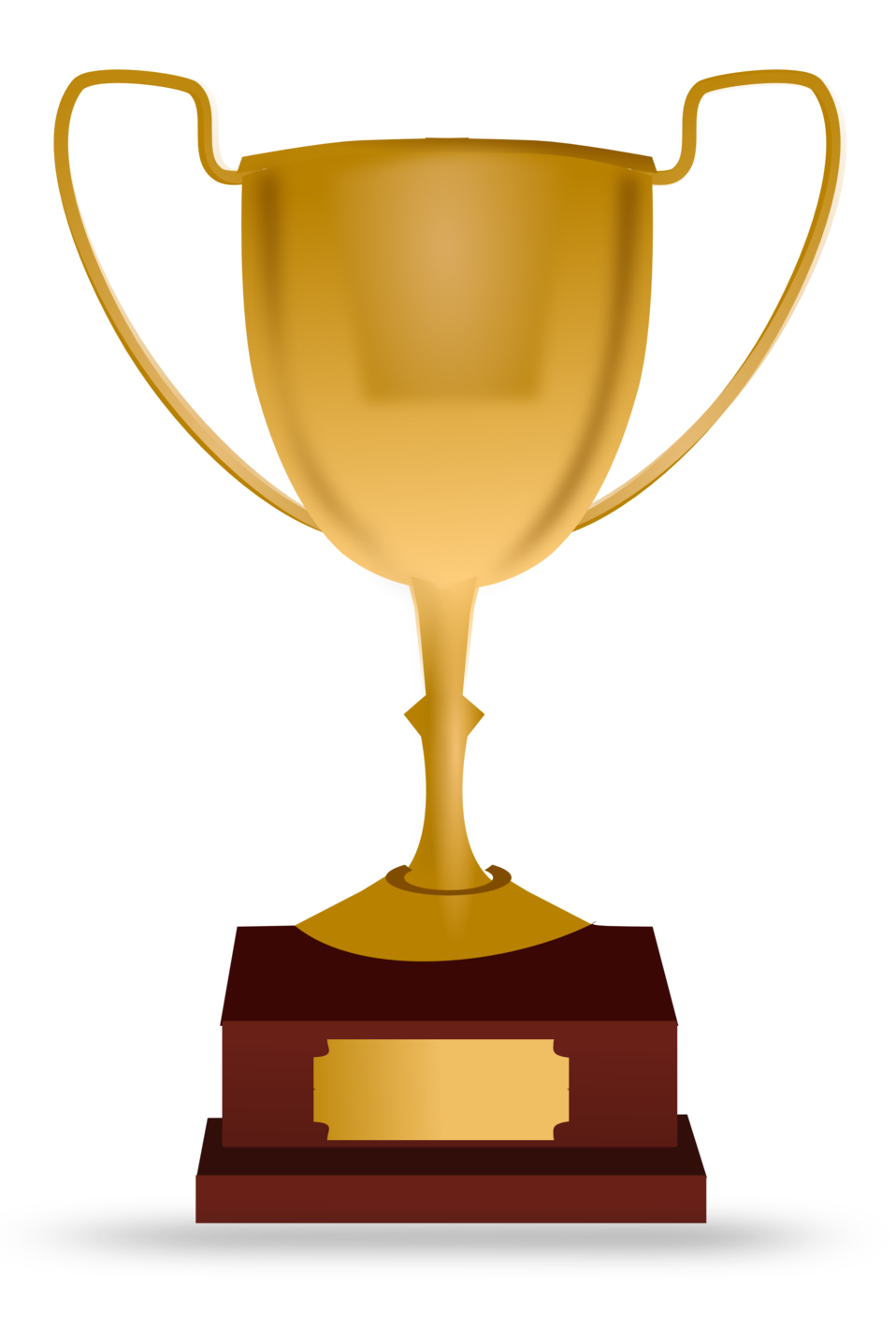